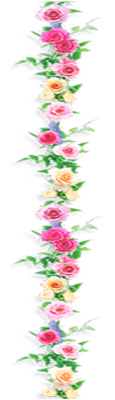 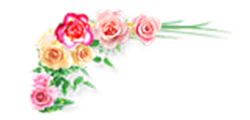 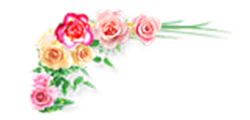 15 май
Ирон ӕвзаг ӕмӕ литературӕйы бон. 

Ирыстоны адӕмы ӕмзонд, ӕмзӕрдӕ чи кӕны, 
уыцы национ бӕрӕгбон у ǽмǽ йын уымǽ гǽсгǽ 
ис сǽрмагонд схонǽн. 
Ирон адǽмǽн хуры скастау уыд 2003-ǽм азы 
Ирон ǽвзаджы бон фǽфǽтк кǽныны охыл 
республикǽйы Президент Дзасохты Алыксандыры сǽрмагонд Указы фǽзынд мыхуыры. 
Уǽлдайдǽр та уымǽн, ǽмǽ уый, символикон
 ǽгъдауǽй, баст ǽрцыд, Къостайы «Ирон фǽндыр» джиппы уагъд куы рцыд, уыцы бонимǽ – 
фынддǽсǽм майимǽ.
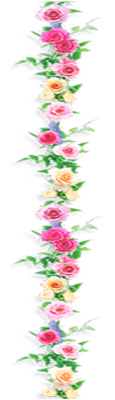 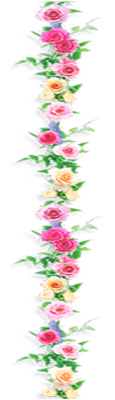 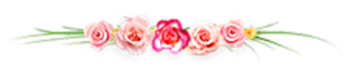 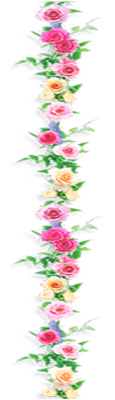 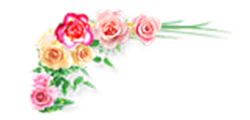 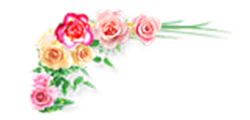 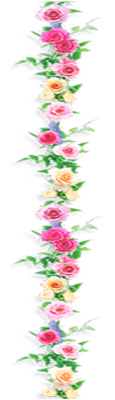 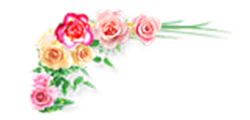 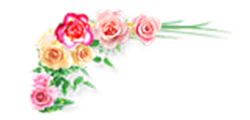 «О, мадӕлон ӕвзаг, дӕуӕн та цы зӕгъон!
Дӕу аккаг хӕзна дзырд зӕххы цъарыл нӕй,
Мӕ уды быцъынӕг куы хауа мӕ хъуырӕй,
Уӕддӕр дӕ ӕвдадзыл нӕ акӕнин уӕй.
Куыннӕ ис дунейы ӕвзӕгтӕ та бирӕ,
Къуымыхдӕр  дзы се хсӕн иу иннӕмӕй нӕу.
Мӕ мадӕлон ӕвзаг, хӕрын дын ыстыр ард
ᴁз сеппӕтыл иумӕ нӕ баивин дӕу!
ᴁнӕ дӕу ӕз уаин куысыфтӕгау афтид,
Цӕрдуыдӕй дын мардау ӕз уаин фынӕй.
Мӕн сусӕны хур дӕр ӕнӕ дӕу нӕ тавид.
О, мадӕлон ӕвзаг, цӕй диссаг дӕ, цӕй!»
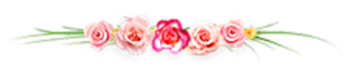 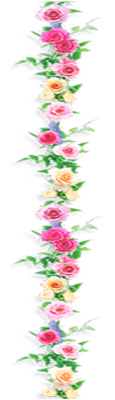 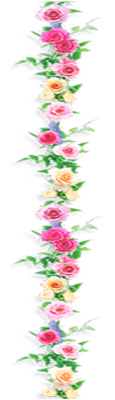 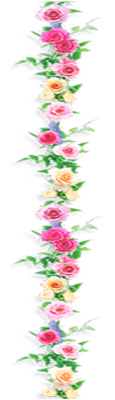 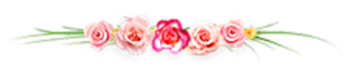 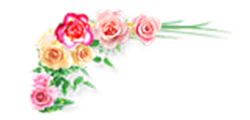 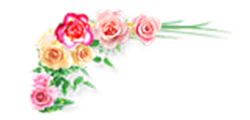 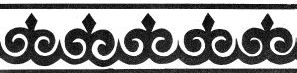 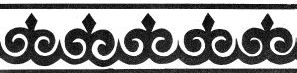 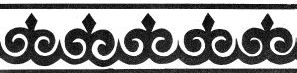 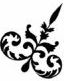 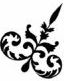 ЗОНИНАГ
 1. 1764 – байгом 1 ирон скъола Мӕздӕджы. 
 2. 1798 – рацыд 1 чиныг ирон ӕвзагыл.                                                                                                                             «Начальное учение человеком,  хотящим учитися книг    божественного писания»                                          /Гай Такаев/
 3.  1844 – фӕзынд 1 «Ирон грамматикӕ»                /Шегрен/
 4.  1862 – байгом 1 скъола ирон чызджытӕн           /Колыты Аксо/
 5.  1899 – рацыд 1 хатт «Ирон фӕндыр».
 6.  1906 – рацыд 1 ирон газет «Ирон газет».
 7.  1906 – фӕзынд фыццаг ирон националон театр.
 8.  1907 – рацыд 1 ирон журнал «Зонд».
 9.  1923 – рацыд газет «Рӕстдзинад».
10. 1934 – рацыд журнал «Мах дуг».
11. 1935 – байгом Цӕгат Ирыстоны паддзахадон   
              драмон театр.
12. «Зӕдӕлески Нана» – фыццаг историон зарӕг.
13. «Мах уыдыстӕм фараст ӕфсымӕры» - 
             фыццаг литературон уацмыс.
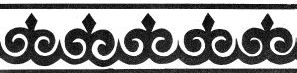 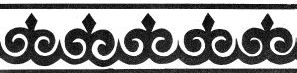 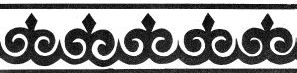 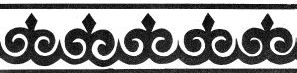 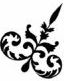 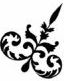 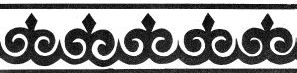 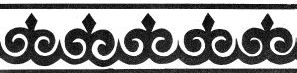 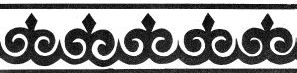 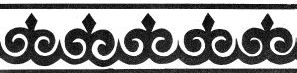 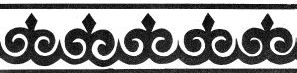 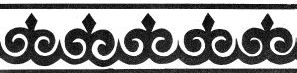 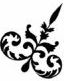 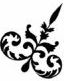 ФЫЦЦᴁГТᴁ
1. ᴁгъуызаты Иуане - ФЫЦЦАГ ИРОН РУХСТАУᴁГ.
2. Мамсыраты Темырболат - ФЫЦЦАГ ИРОН ПРОФЕССИОНАЛОН ПОЭТ.
3. Кочысаты Розӕ - ФЫЦЦАГ СЫЛГОЙМАГ -  ДРАМАТУРГ.
4. ᴁлборты Барысби – ФЫЦЦАГ ИРОН ПРОФЕССОР.
5. Дзасохты Гиго - ФЫЦЦАГ ЛИТЕРАТУРОН КРИТИК ИРᴁТТЫ  ХСᴁН.
6. Туаты Ольгӕ – ФЫЦЦАГ ИРОН СЫЛГОЙМАГ – ПРОФЕССОР.
7. Дзугаты Софья-ФЫЦЦАГ ИРОН СЫЛГОЙМАГ – МЕДИЦИНОН  НАУКᴁТЫ ДОКТОР.
8. Дудараты Вероникӕ – ДУНЕЙЫ ФЫЦЦАГ СЫЛГОЙМАГ  - ДИРИЖЕР.
9. Плиты Христофор – ФЫЦЦАГ ИРОН ОПЕРᴁ «КЪОСТА»-йы АВТОР.
10. Тотраты Барис – ФЫЦЦАГ ПРОФЕССИОНАЛОН АКТЕР.
11. Гӕздӕнты Аврорӕ – ФЫЦЦАГ ИРОН БАЛЕРИНᴁ.
12. Бутаты Фатимӕ- ФЫЦЦАГ ИРОН СЫЛГОЙМАГ– ПАДДЗАХАДОН ПРЕМИЙЫ ЛАУРЕАТ.
13. Калоты Еленӕ – ИРЫСТОНЫ ФЫЦЦАГ СЫЛГОЙМАГ – ПРОКУРОР.
14. Хӕбӕлаты Зинаидӕ – ФЫЦЦАГ ИРОН СЫЛГОЙМАГ – КОМПОЭИТОР.
15. Дзантиаты Давид – ФЫЦЦАГ ИРОН ПРОФЕССИОНАЛОН СКУЛЬПТОР.
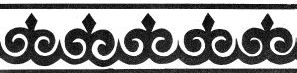 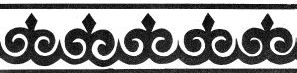 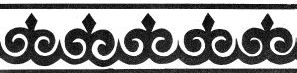 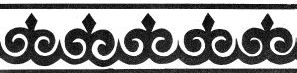 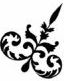 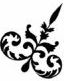 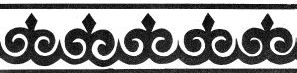 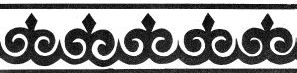 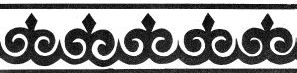 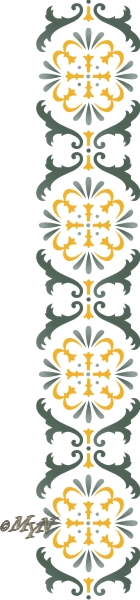 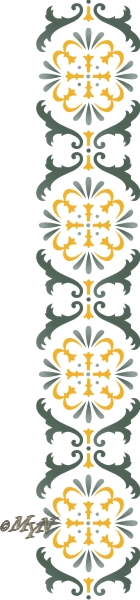 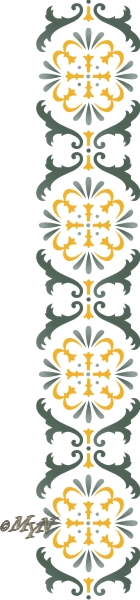 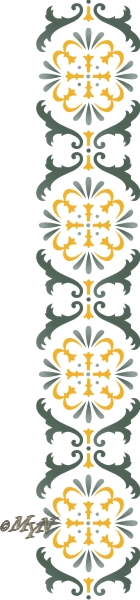 «Бǽстǽтǽм байхъус: кǽд ǽмǽ  дзы фыдǽлты ныхас, 
фыдǽлты зарǽг нǽ  хъуысы, уǽд уый зон ǽмǽ  
уыцы адǽм Хуыцауы фарнǽй арфǽгонд нǽ  фесты. 
Фарн та баргǽ  у, адǽмǽн сǽ  мадǽлон ǽвзаг ǽмǽ 
 сǽ  фыдǽлты сфǽлдисгǽ  хǽзнатǽ  сǽ  зǽрдǽты
 цас арф ǽвǽрд сты, уымǽй.»
Æфсарм ǽмǽ ǽгъдау кǽм уа, фарн
 дǽр уыцы къонайы ǽрфысым  кǽны.
Кǽм  цǽрǽм, кǽм цǽуǽм ǽмǽ кǽм бадǽм, 
уым сǽфт макуы  уǽнт нǽ мадǽлон ǽвзаг 
ǽмǽ нǽ фыдǽлты хорз ǽгъдǽуттǽ.
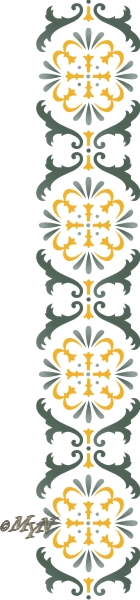 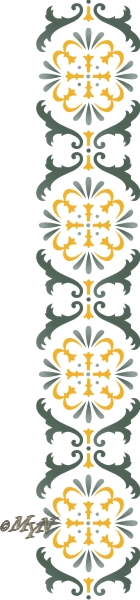 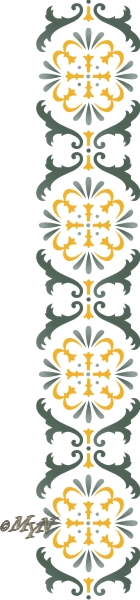 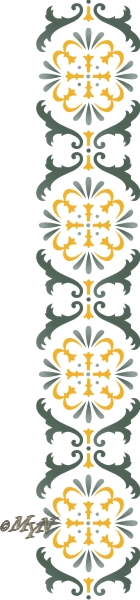 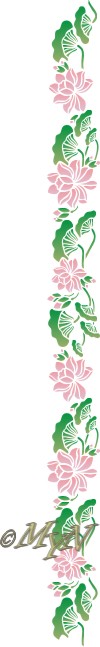 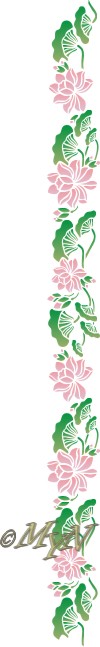 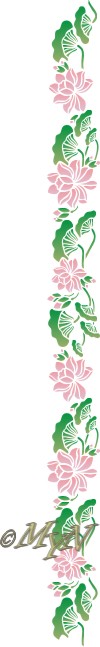 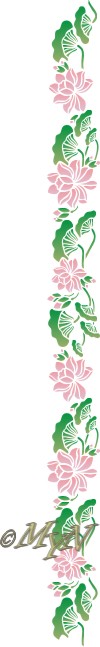 Дзур - иу, дзур иронау, кӕд ирон дӕ, уӕд!
     Иры намыс,йе гъдау мин азы цӕрӕд.
     Дзур - иу, дзур иронау, кӕд ирон дӕ, уӕд…
     Ды иронӕй ацӕр, буц куыд уой дӕуӕй.
     Лӕг цы тугӕй равзӕрд, уымӕн ивӕн нӕй.
     Адӕмы хсӕн ма уӕд Иры кад дӕлдӕр –
     Тох, фӕдис кӕм хъӕуа, - уым ирон лӕгдӕр.
     Хӕсты арт – фӕндӕгтыл сыгъд, хӕцыд ирон,
     Уӕд ирон ӕвзагыл стыр зӕрдӕ куыд уон?!
     Ир - алантӕн се взаг – ӕрдзӕй лӕвӕрд ном.
     Аскъуыд, зӕгъгӕ, уый таг – нал и уӕд ирон…
                                                                  Сидахъты Симон.
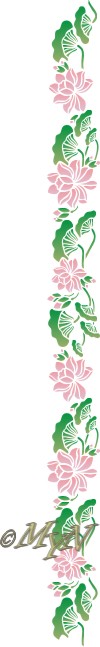 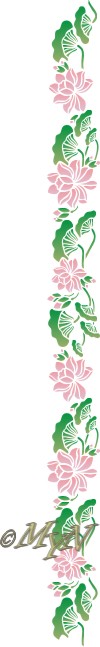 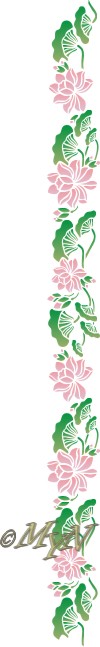 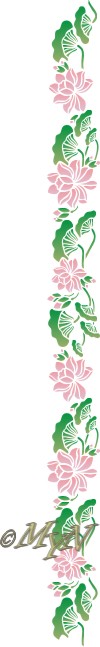 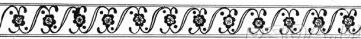 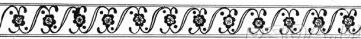 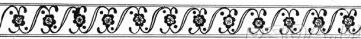 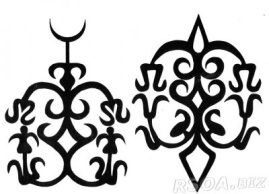 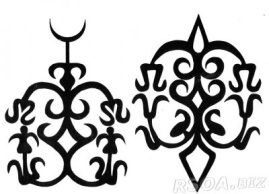 Нӕй ӕрмӕст
номӕй ирон
-
уарз  дӕ бӕстӕ,
де взаг зон!
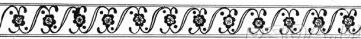 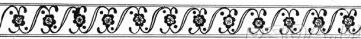 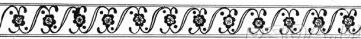 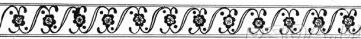 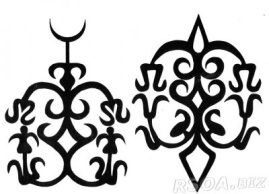 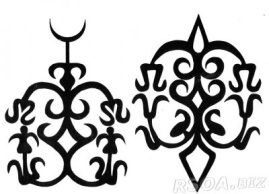 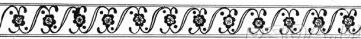 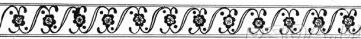 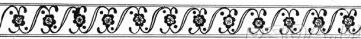 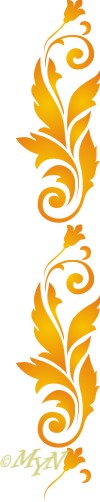 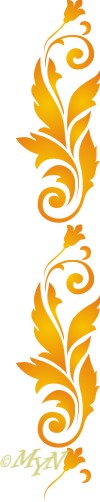 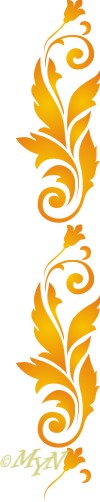 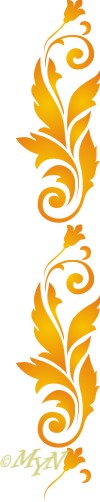 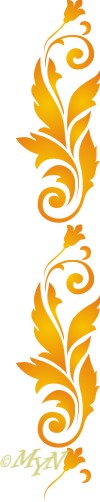 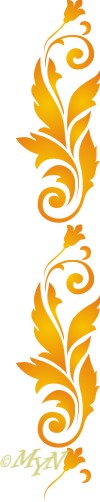 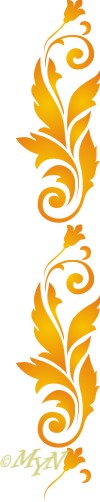 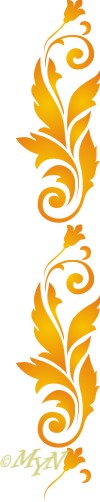 Ирон ӕвзаг рагон ӕмӕ тынг рӕсугъд                   ӕвзаг у, бирӕ бакастдӕн уый тыххӕй.
 Гъе, стӕй йӕм куы хъусай, уӕд ын 
ӕвӕджиауы  мелоди ис, ӕмӕ йын
 куыд ис ӕнӕ уарзгӕ? 
 Мадӕлон ӕвзаг чи нӕ уарзы,
 уый йӕ национ культурӕйӕ ӕнӕ хай у…

                                                           Уайльт, Великобритани
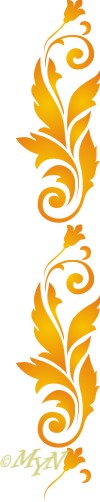 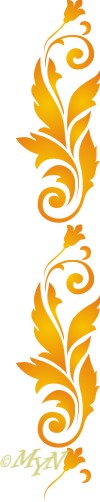 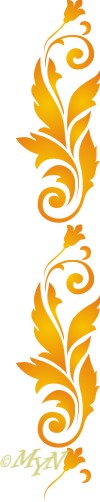 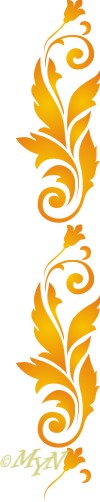 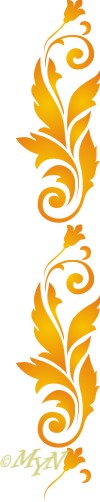 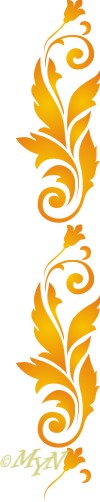 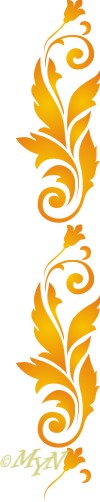 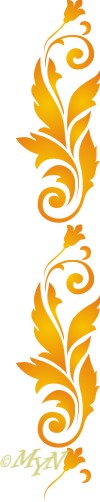 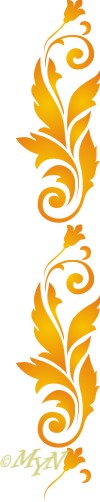 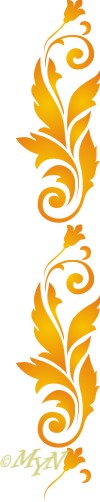 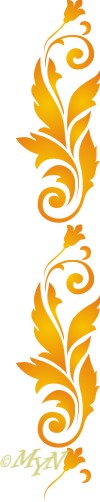 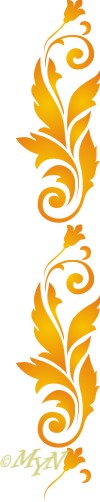 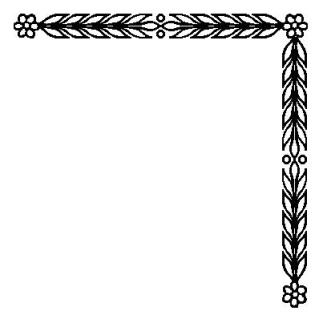 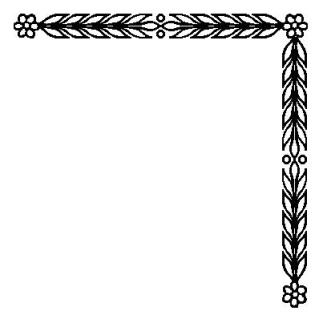 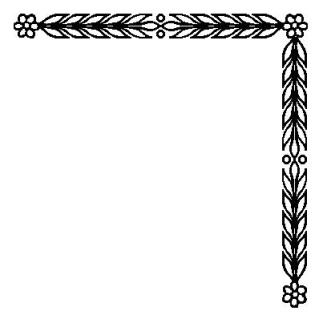 Ирон  ӕвзаг уыйбӕрц 
хъӕздыг у, ӕмӕ йыл ис 
цыфӕнды хъуыды дӕр
 зӕгъӕн. 

Абайты Васо.
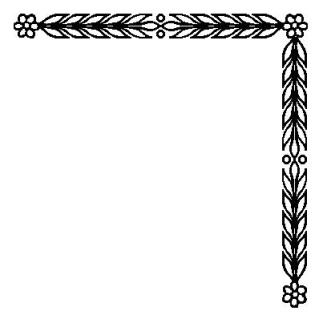 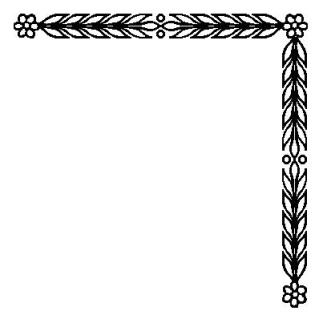 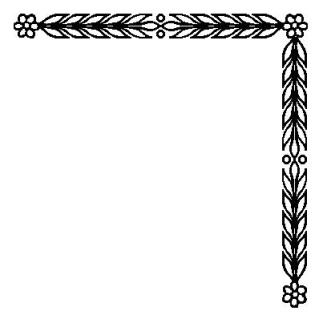 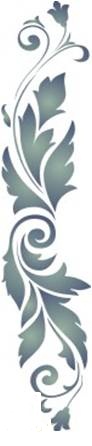 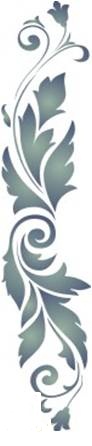 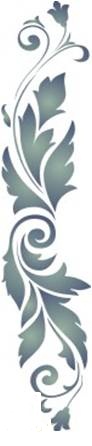 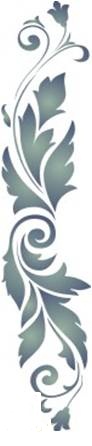 Национ ǽвзагǽн дǽр ǽмǽ национ литературǽйǽн дǽр сǽ ахадындзинад уǽд стыхджын вǽййы, ǽмǽ уыцы нацитǽн сǽ фǽллойгǽнǽг дзыллǽты ǽхсǽн куы рǽза, куы тыхджындǽр кǽна химбарынад ǽмǽ культурǽмǽ тырнындзинад.
                                                    Гǽдиаты Цомахъ.
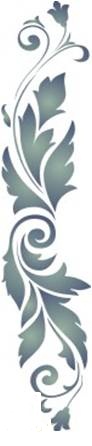 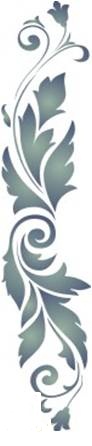 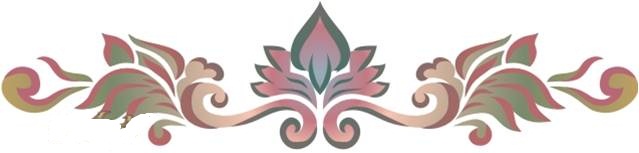 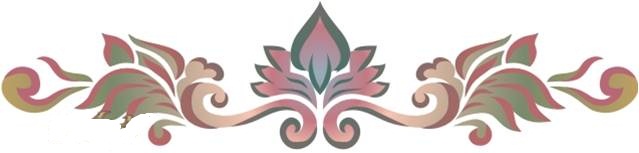 «Дӕ зӕрдӕйы бынӕй цы бӕстӕйы уарзыс,
  Гъе уый у дӕ хъысмӕт, дӕ ном.
  Ирон дзырд у махӕн нӕ фыдӕлты намыс,
  Ирон дзырд - нӕ Иры цӕсгом…
  Ирон дзырд, мӕ хуртӕ, ӕнусты цӕргӕс у,
  Цӕй рагӕй йӕ агуырдтон ӕз!
  Ирон дзырд, ирон дзырд… Уый мады ӕнгӕс у.
  Ирон дзырд- Хуыцауы хъӕлӕс.
  Ирон дзырд у Хурдзӕсгом, зӕххыл нӕ цуды,
  У арв та йӕ базырты бар.
  Уый уалдзыгон бонау йӕ мидбылты худы,
  Уый гом кӕны зӕрдӕйы дуар».
                                                                                                 Чеджемты ӕхсар.
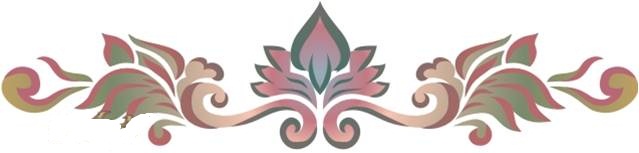 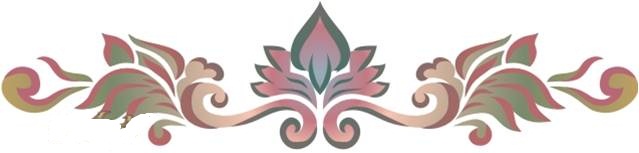 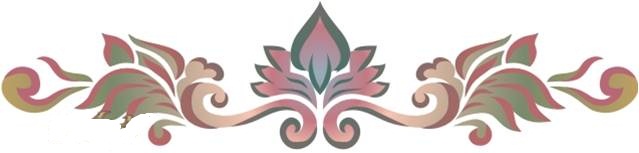 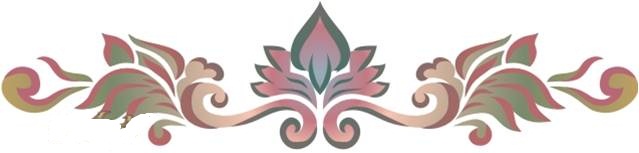 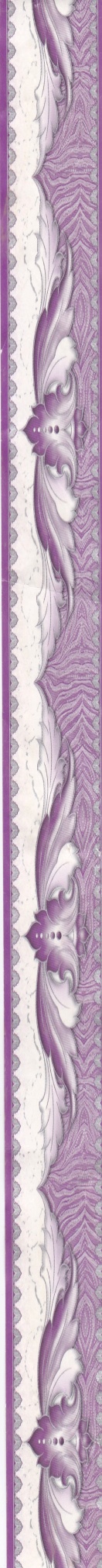 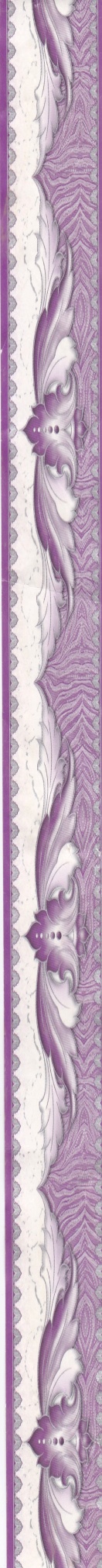 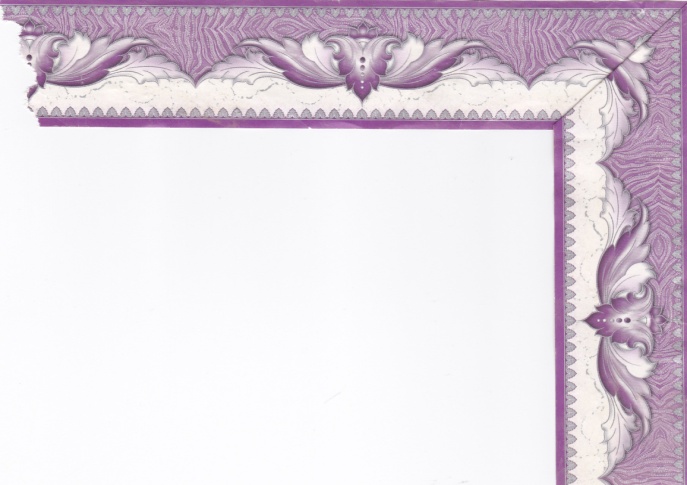 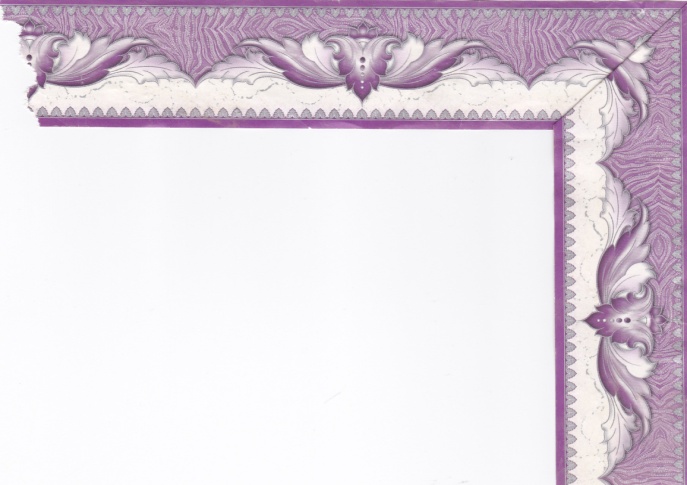 Мадǽлон ǽвзаг зонын
 ǽмǽ  уарзын у
 райгуырǽн бǽстǽ  зонын
 ǽмǽ  уарзыны ǽвдисǽн.
                                                   Чеджемты  ᴁхсар.
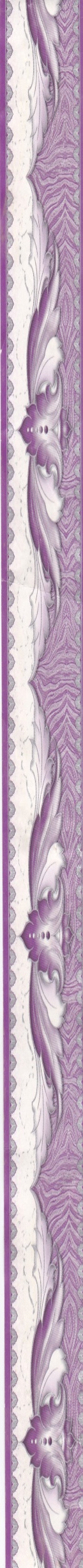 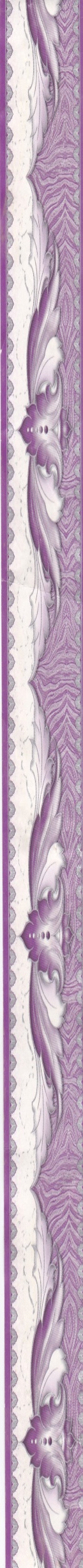 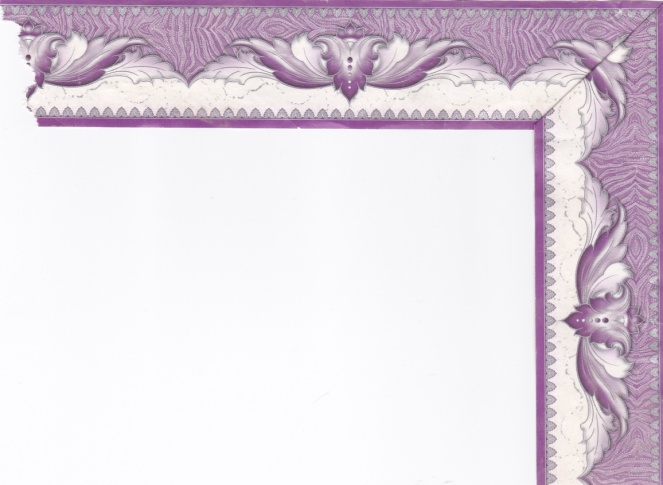 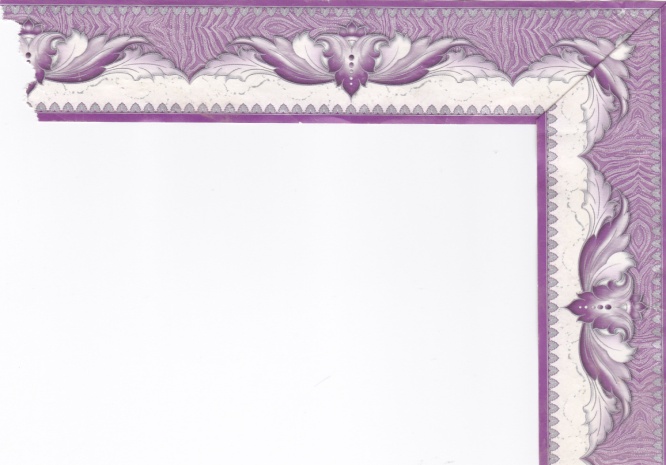 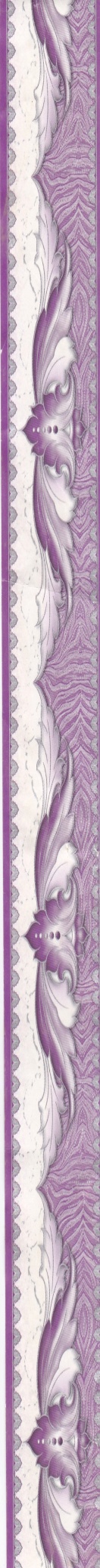 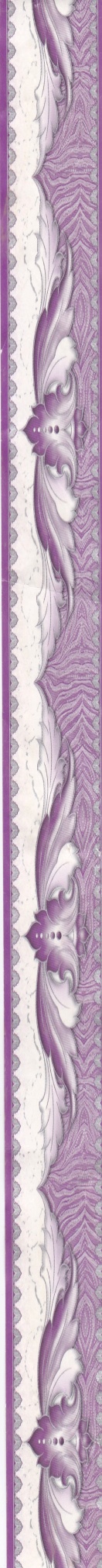 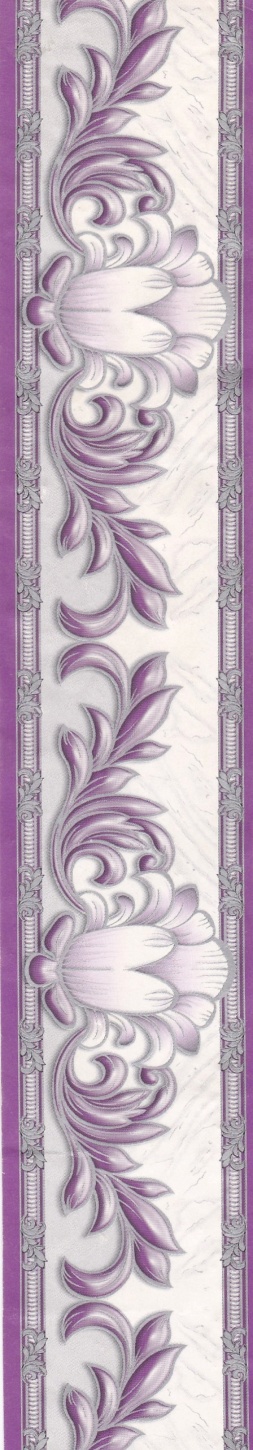 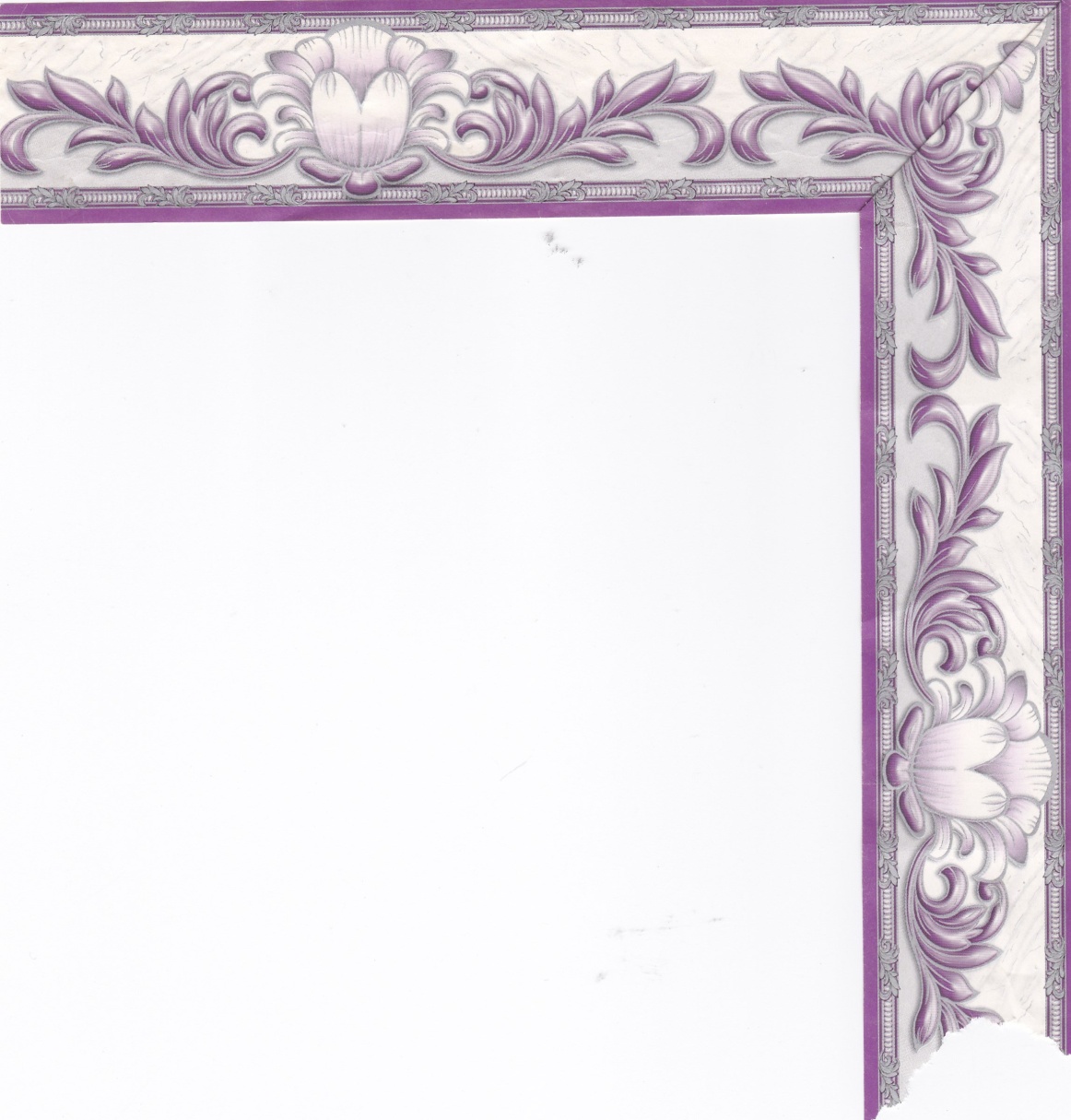 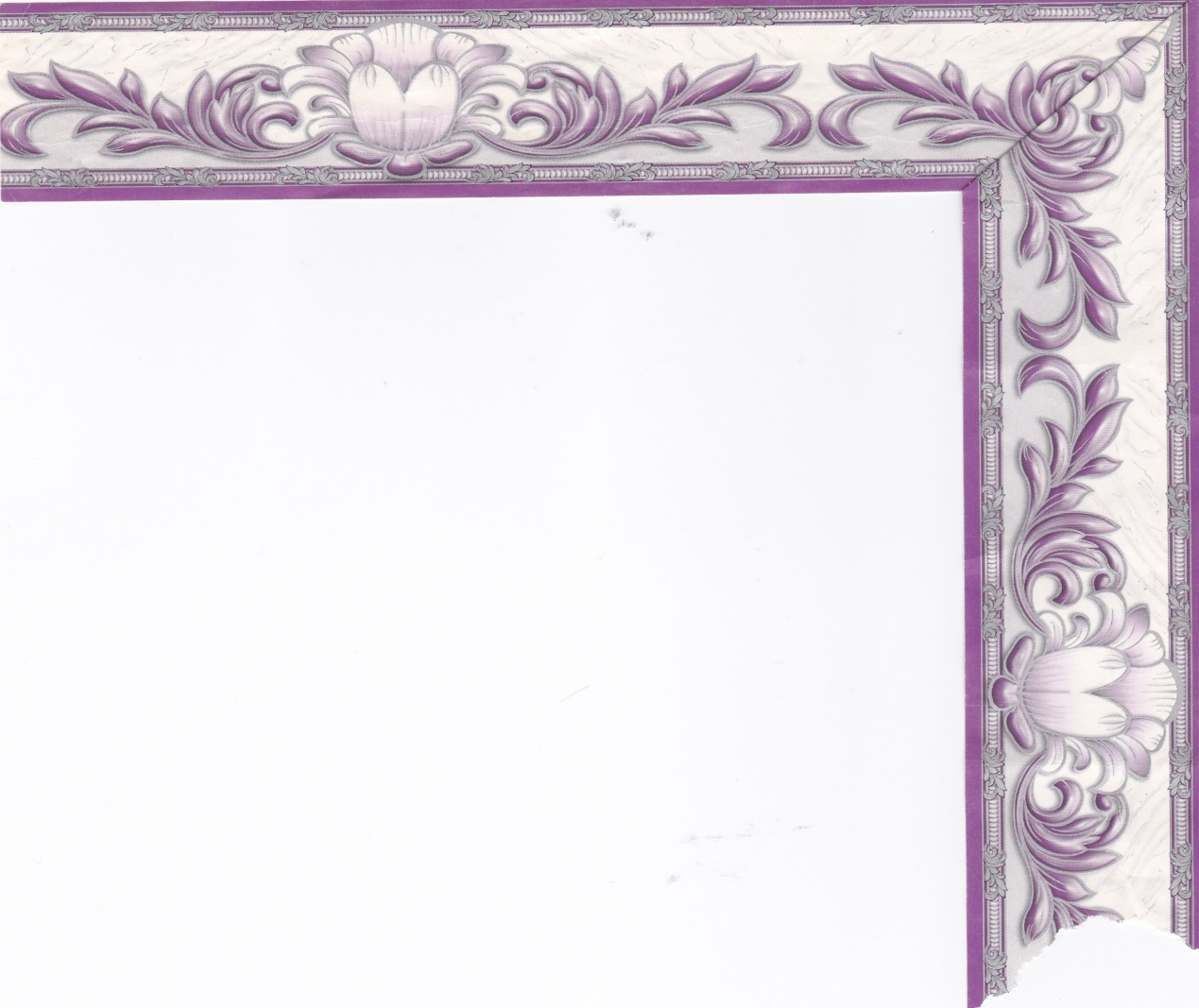 Бӕлас акӕлы, йӕ уидӕгтӕ йын    
               зӕххӕй куы стонай, уӕд.
 Взаг амӕлы, йӕ уидӕгтӕ йын бинонты    
               ӕхсӕн куы сыскъуынай, уӕд.
 Уымӕ гӕсгӕ, ирон лӕг, де взаг хъахъхъӕн  
                            дӕ бинонты ӕхсӕн.

                                                         Абайты Васо.
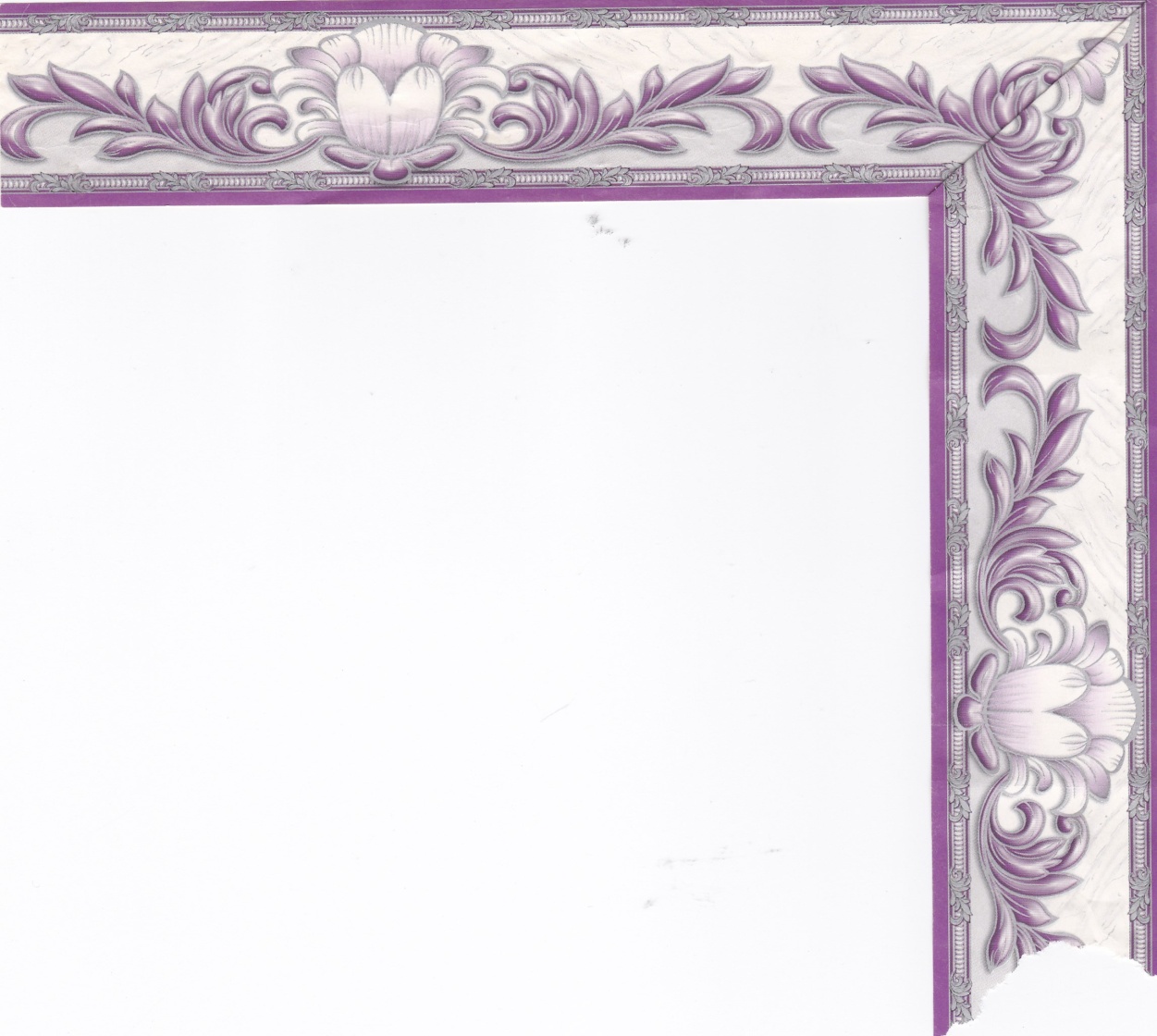 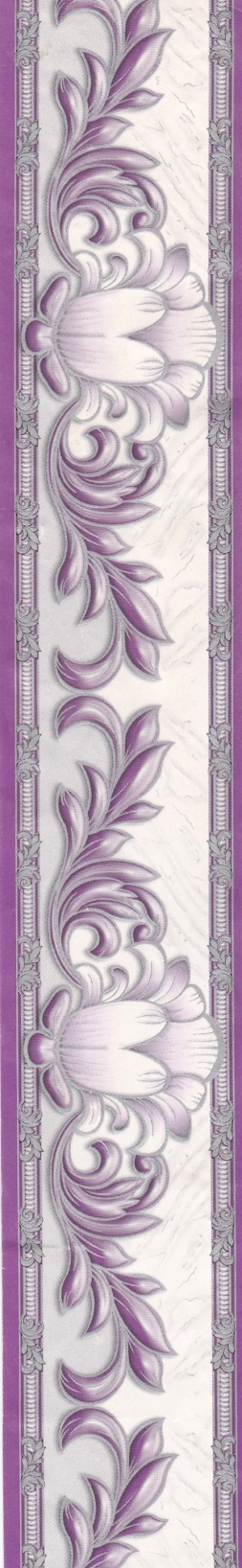 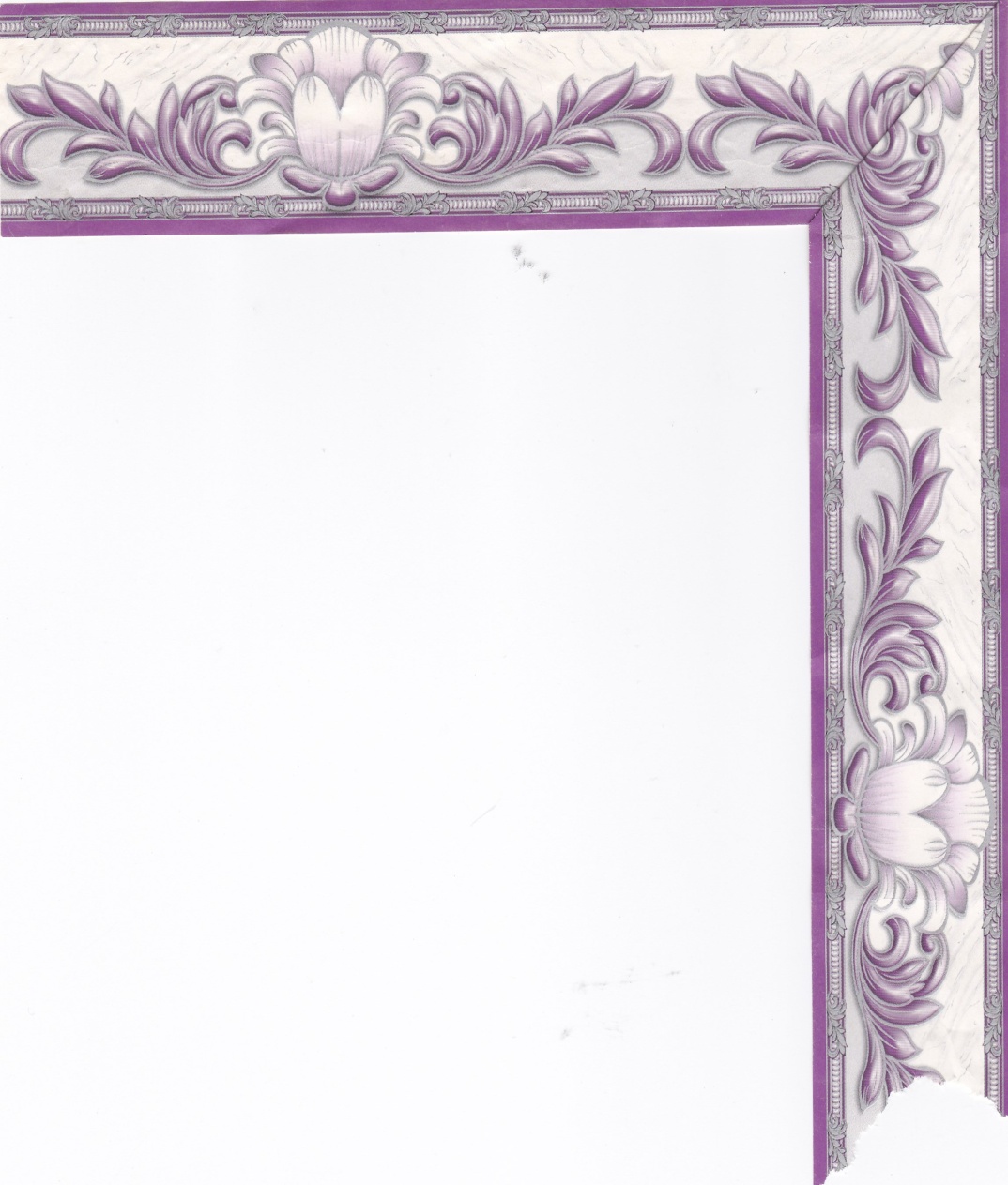 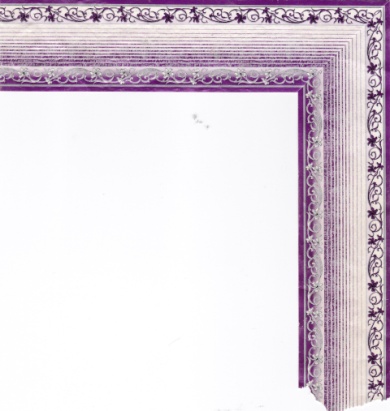 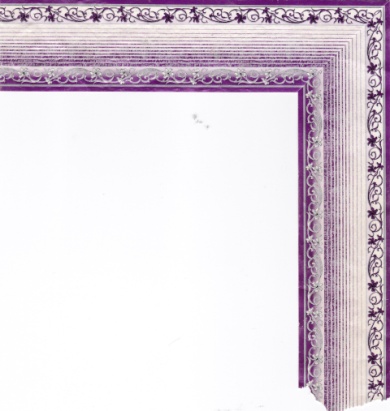 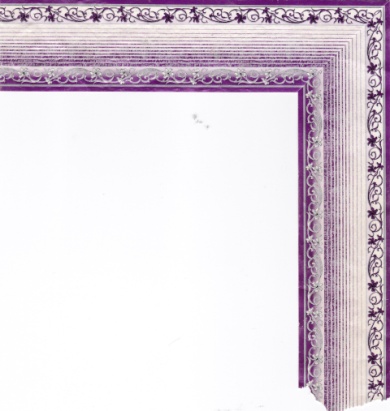 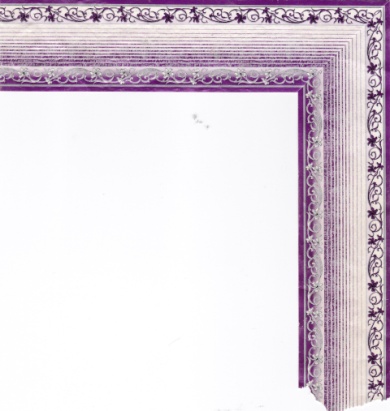 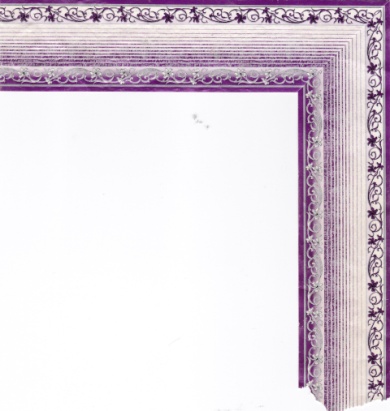 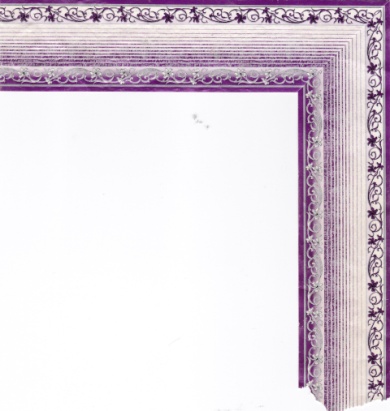 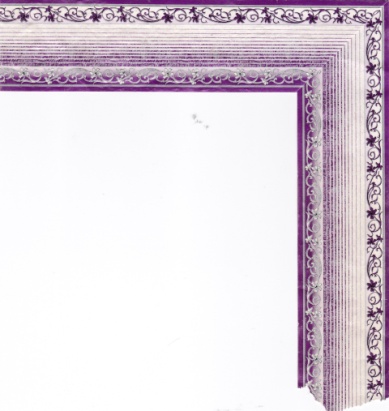 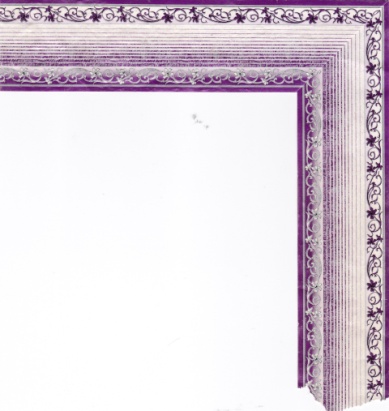 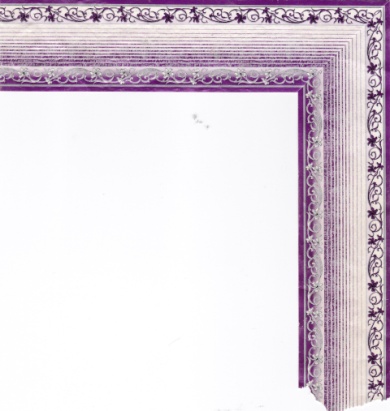 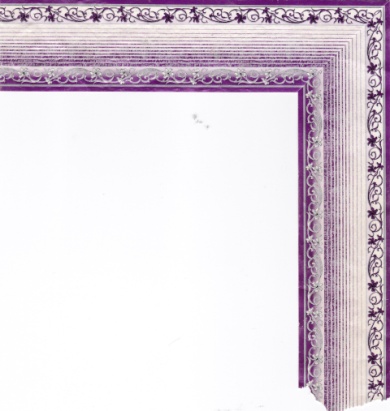 Ирон ӕвзаг у, 
хъуыдытӕ ӕмӕ ӕнкъарӕнты
 тӕккӕ ӕлвӕстдӕр ӕмӕ уӕздандӕр 
фӕзилӕнтӕ равдисынмӕ чи арӕхсы, 
ахӕм коммӕгӕс хотых.

                                                       Абайты Васо.
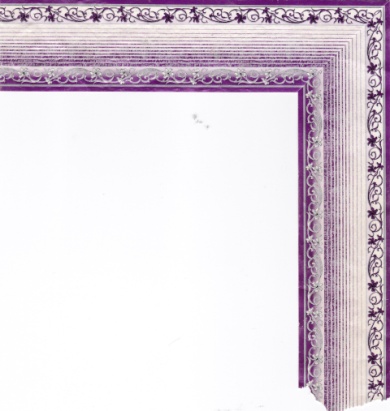 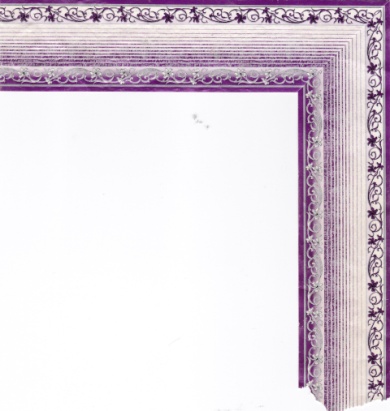 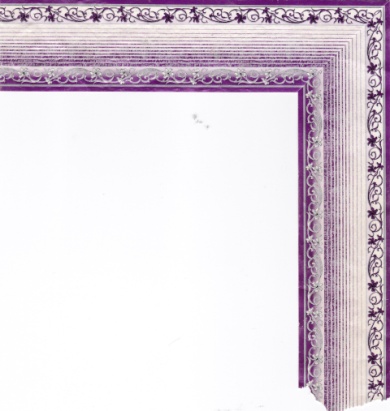 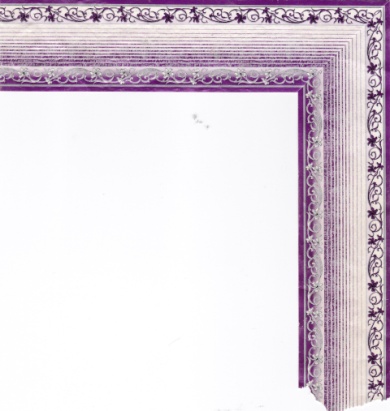 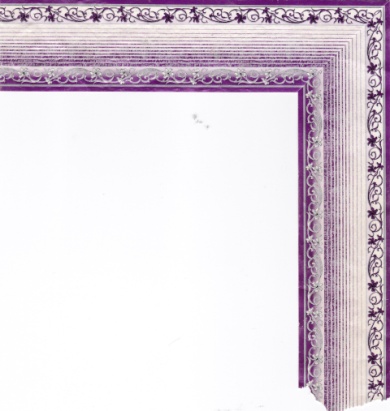 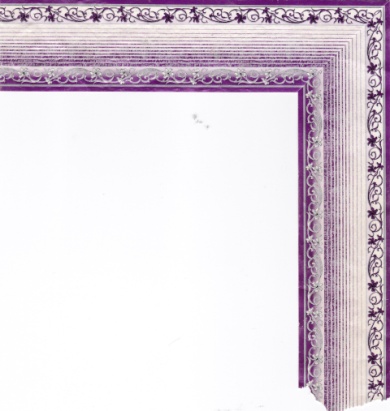 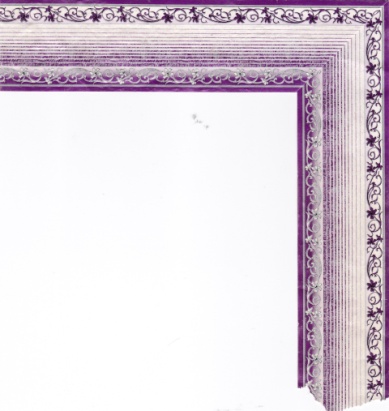 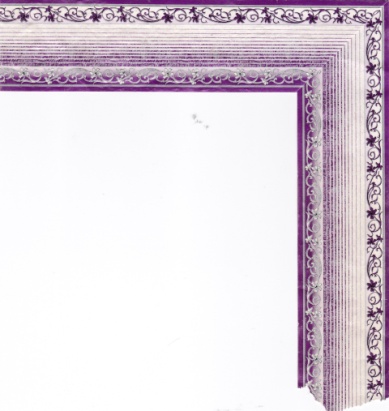 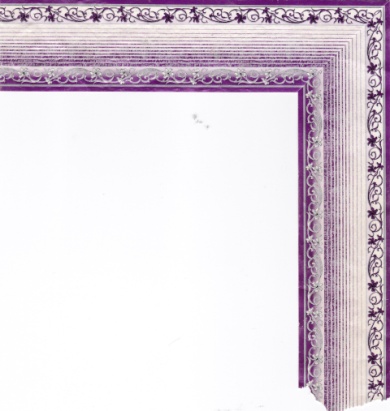 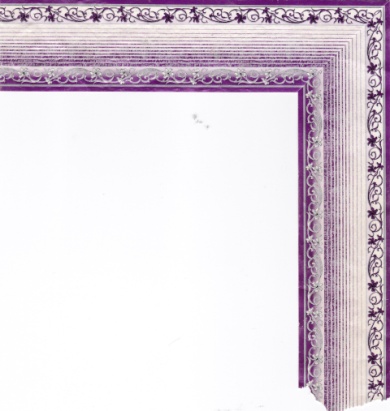 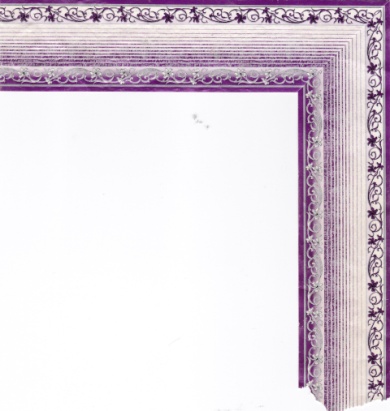 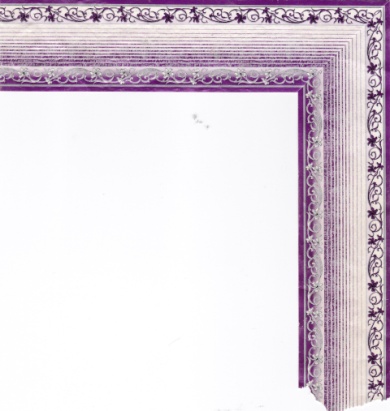 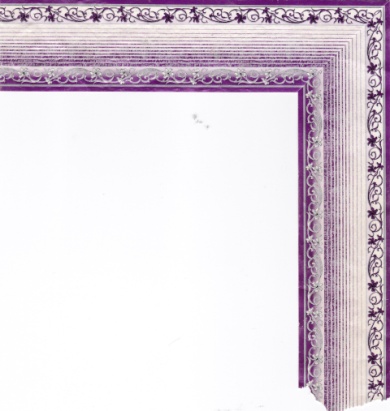 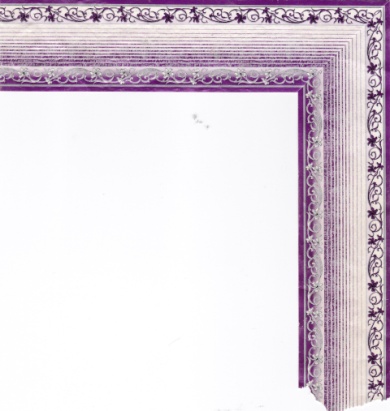 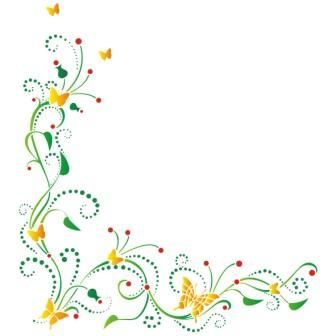 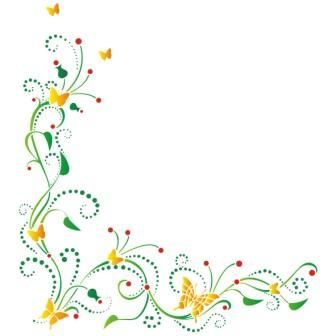 «Куыд хорз, 
куыд кадджын дӕ 
мӕ цӕсты, 
нӕ ирон мадӕлон ӕвзаг!»
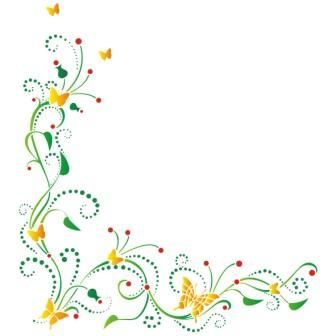 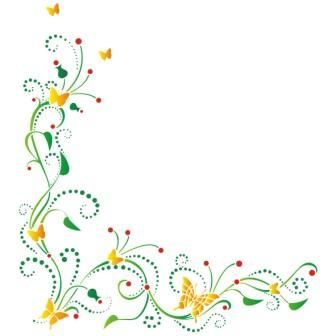 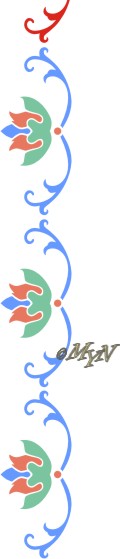 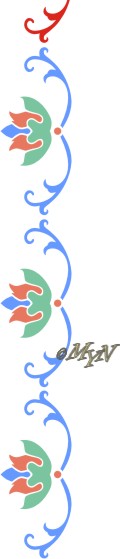 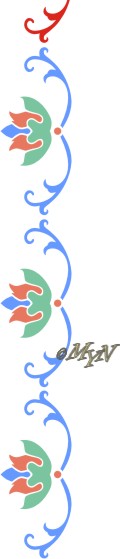 Нӕ Иры иронӕй кӕмӕ ис ӕгъдау,
Уый хизӕд фыдбонӕй, фыдмастӕй Хуыцау.
Ирыстон йӕ цӕсты кӕмӕн нӕу ӕгад, 
Ирыстон нӕ бӕсты кӕмӕн у йӕ мад,
Йӕ бӕстӕ йӕ мадау кӕмӕн у зынаргъ,
Кӕмӕ кӕсы кадау, Ирыстон дӕ уаргъ.
ӕгъдауӕй, ӕвзагӕй нӕм чи у ирон,-
Ирыстоны рагӕй нӕ халы йӕ рон.
Нӕ Иры иронӕй кӕмӕ ис ӕгъдау,
Уый хизӕд фыдбонӕй, фыдмастӕй Хуыцау!
                  
                                                    Илас Мызуон.
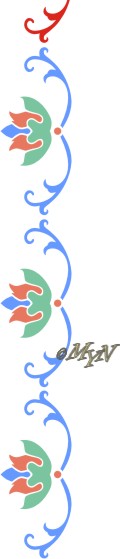 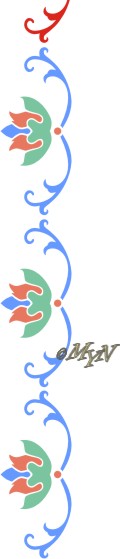 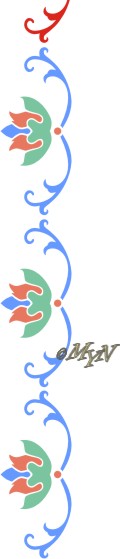 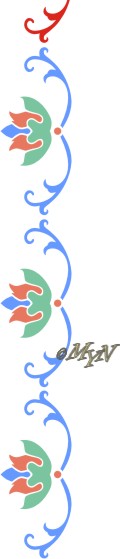 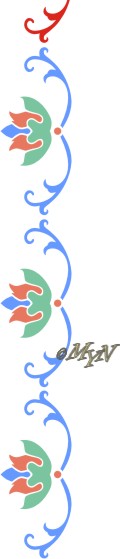 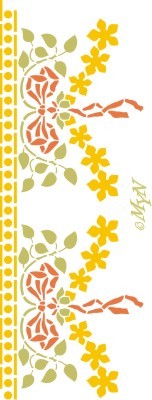 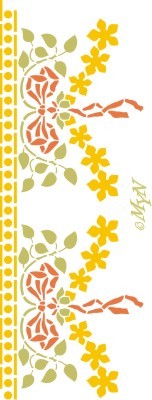 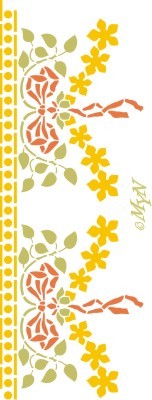 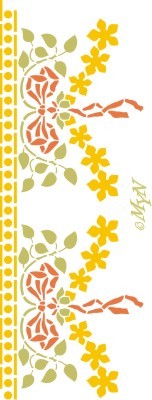 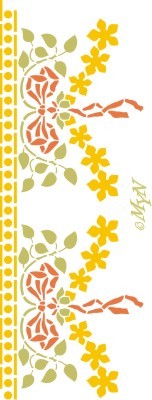 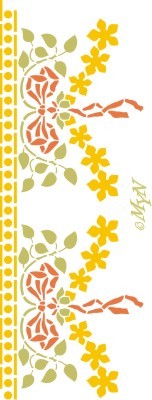 ᴁхсар.
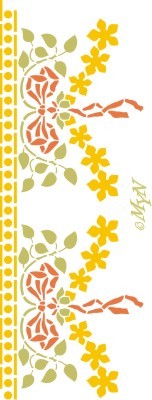 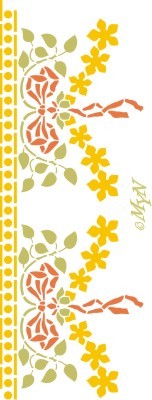 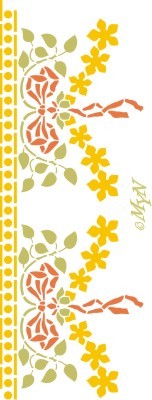 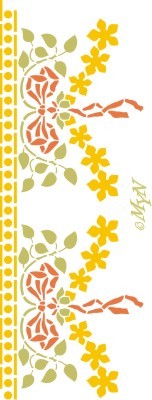 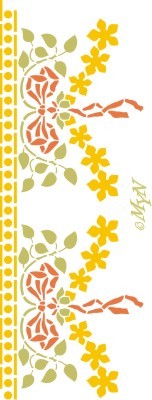 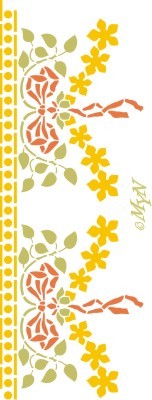 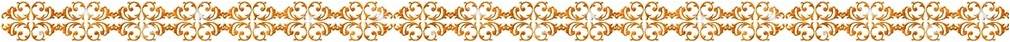 «
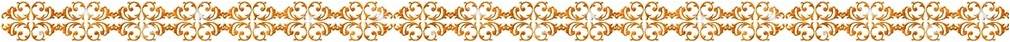 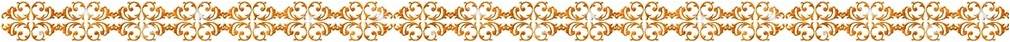 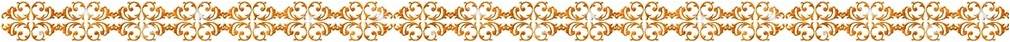 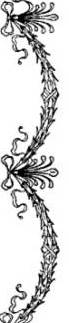 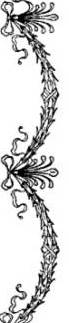 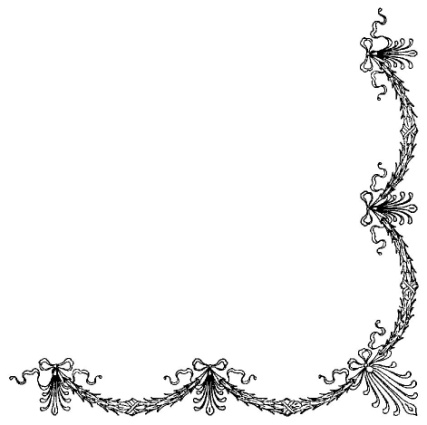 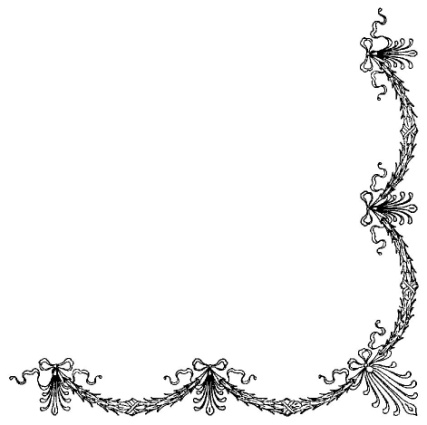 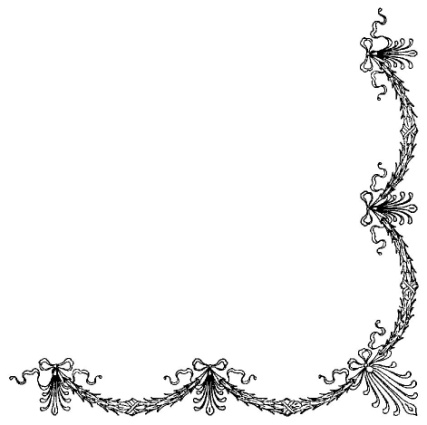 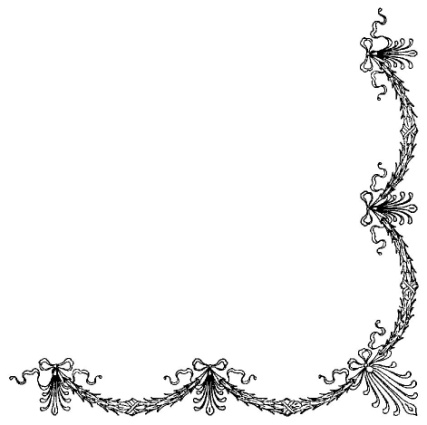 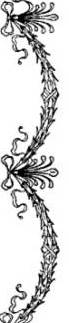 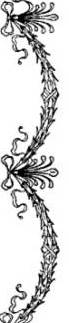 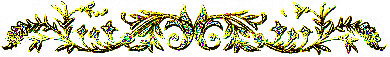 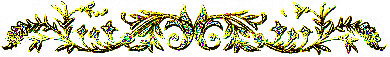 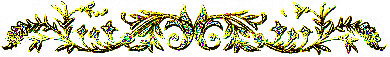 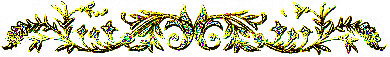 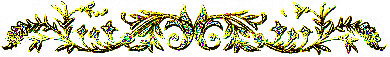 В
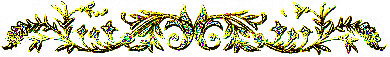 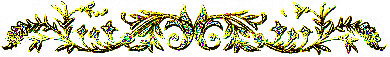 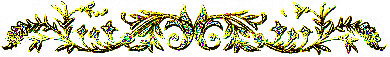 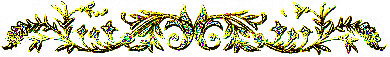 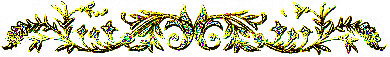 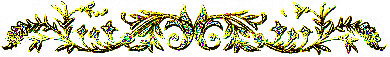 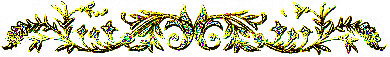 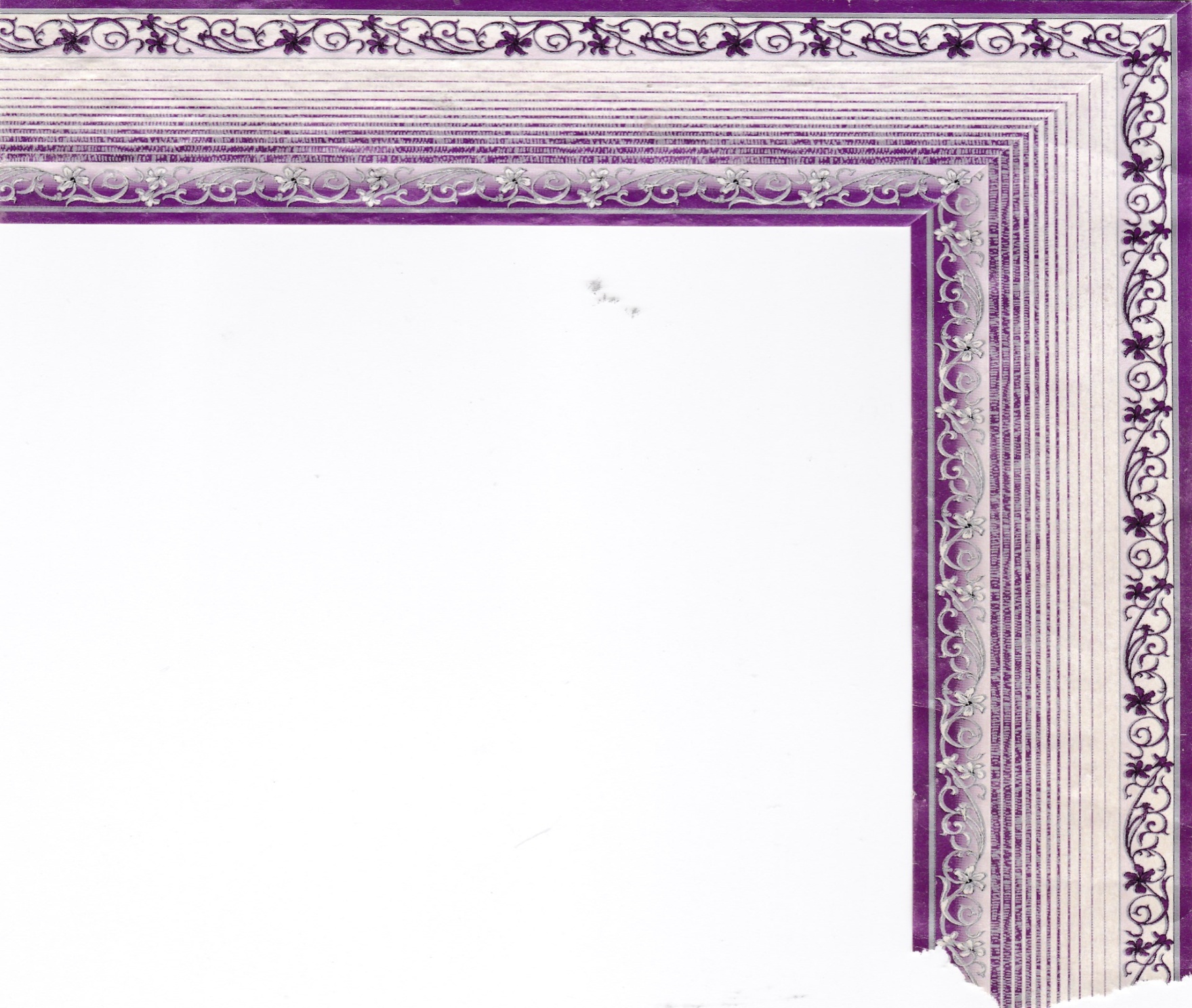 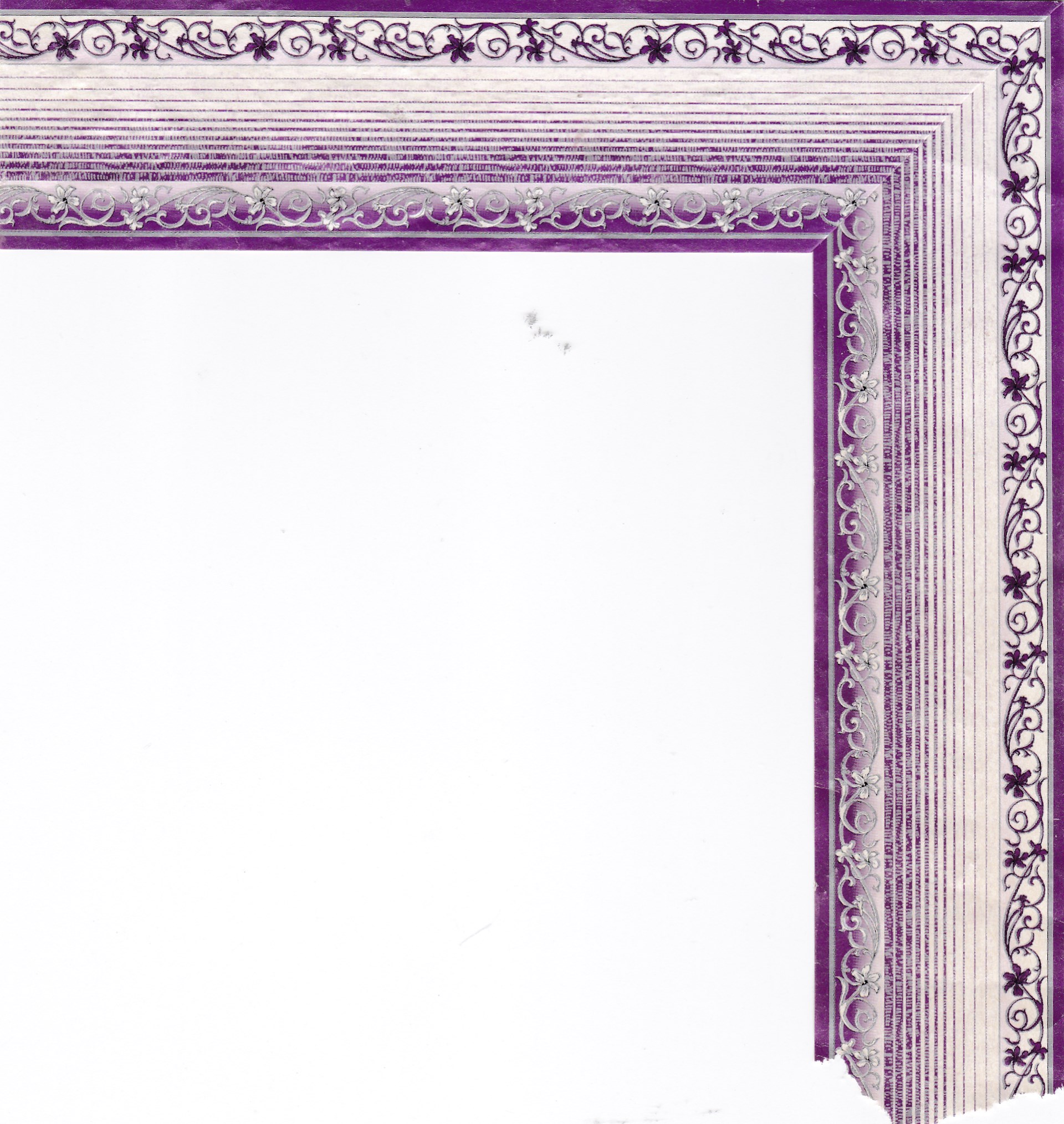 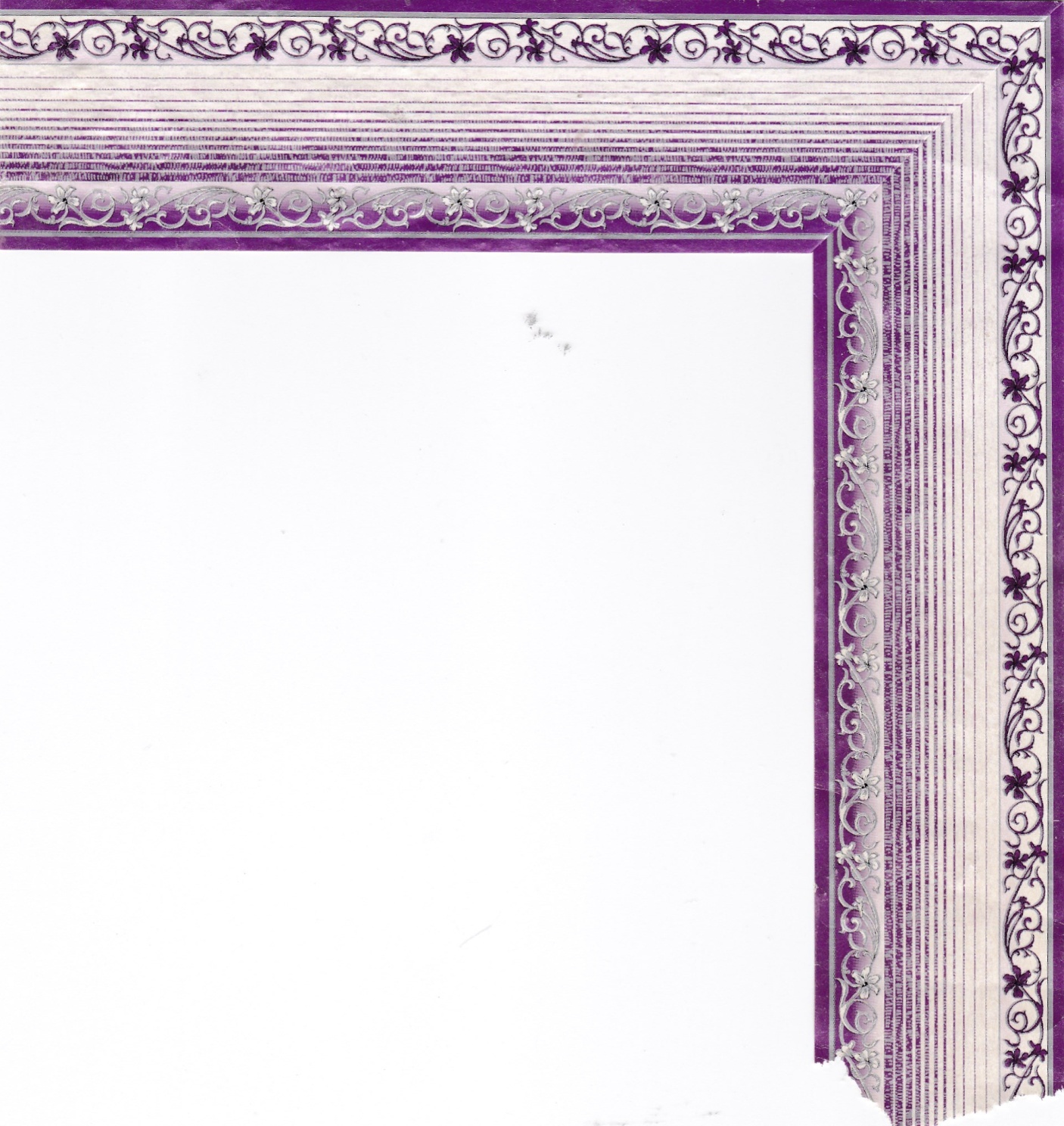 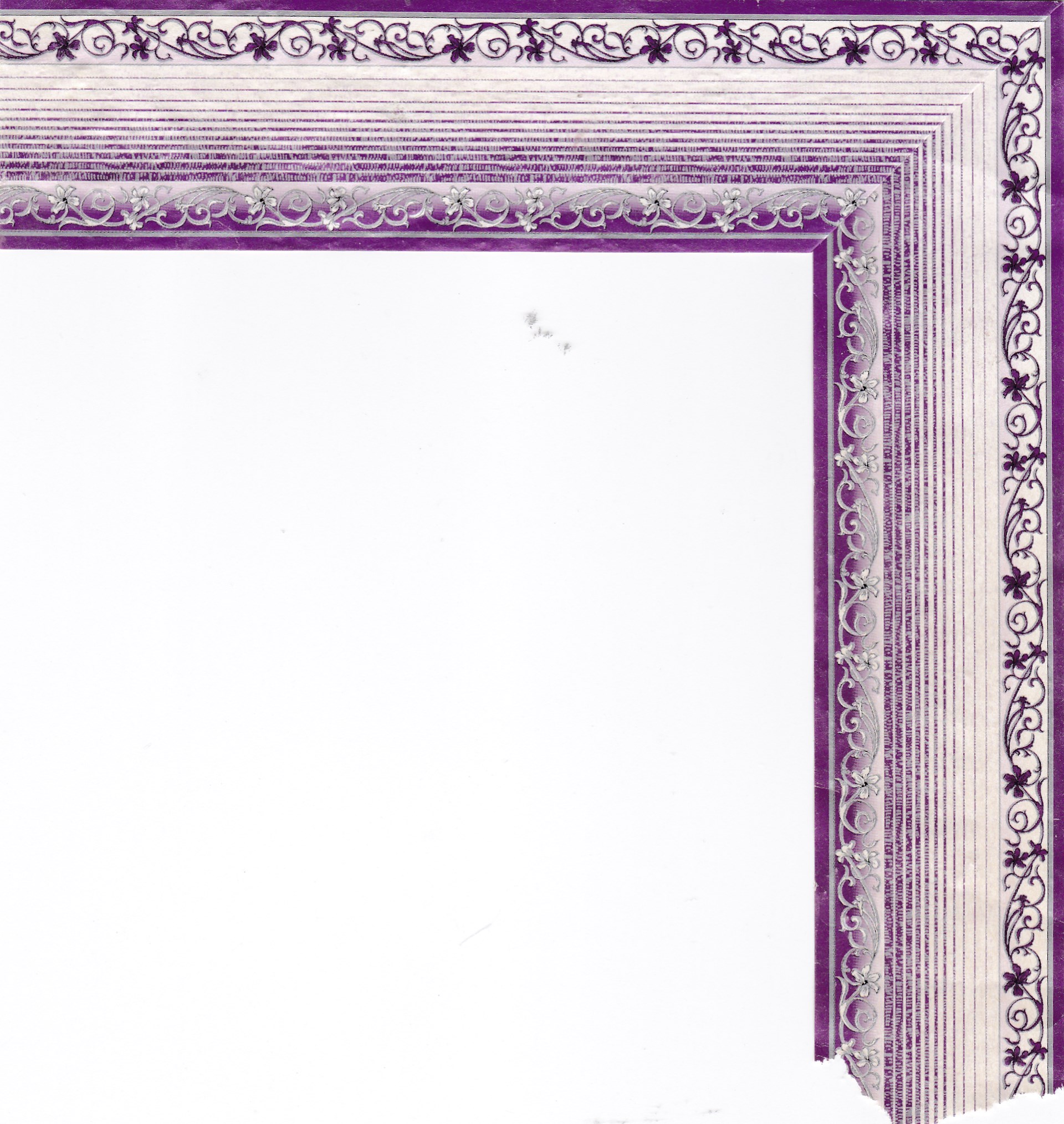 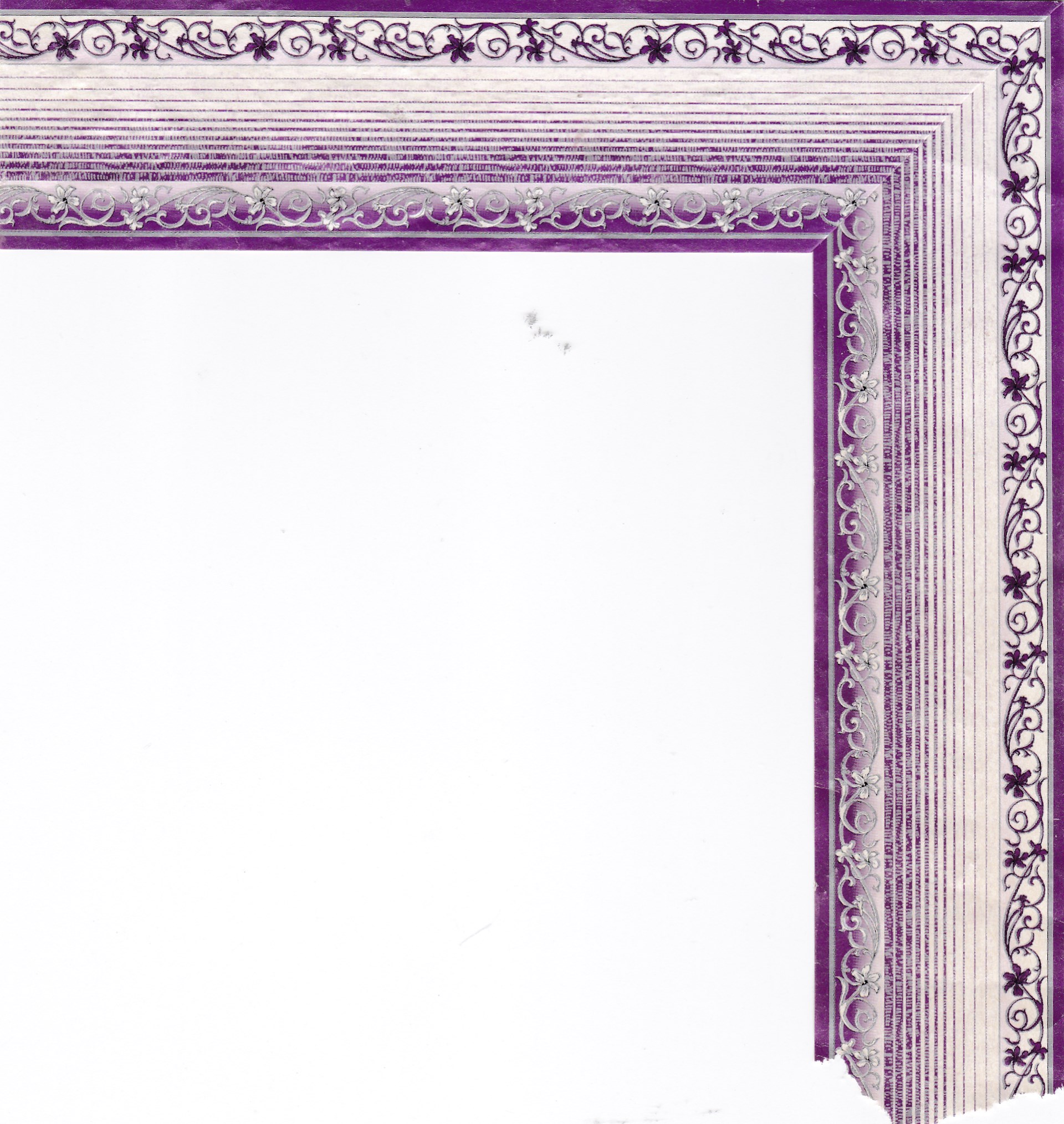 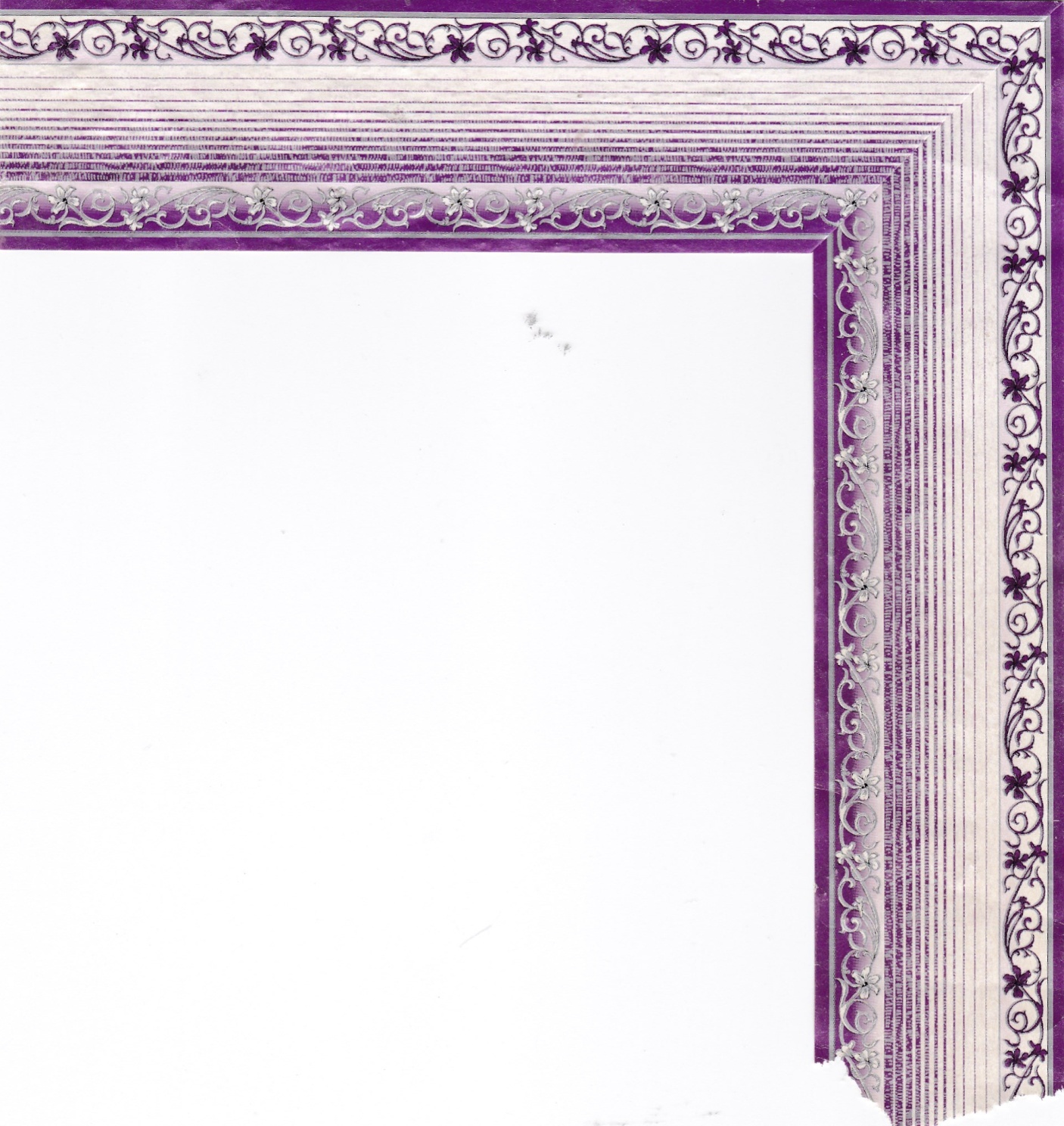 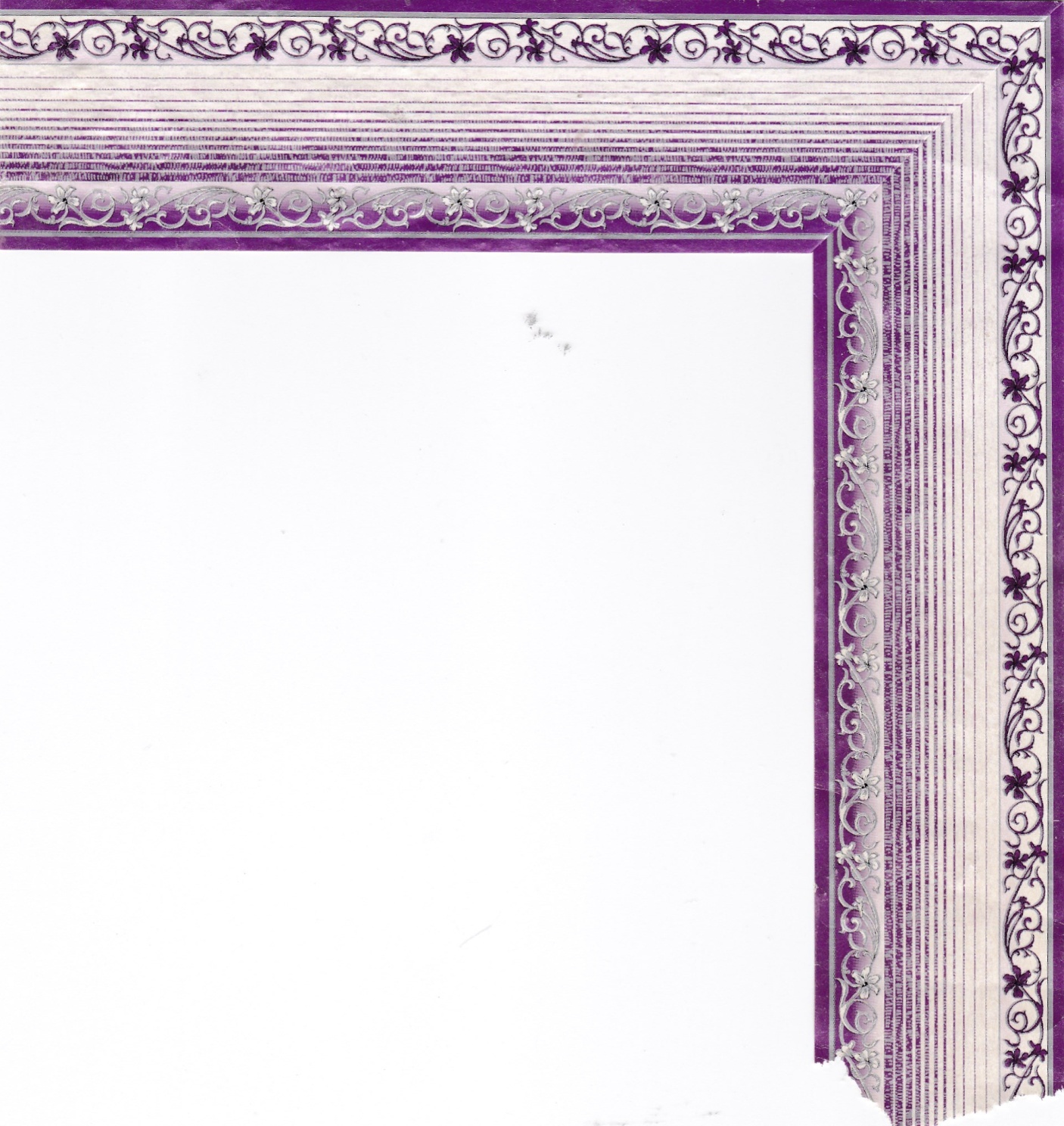 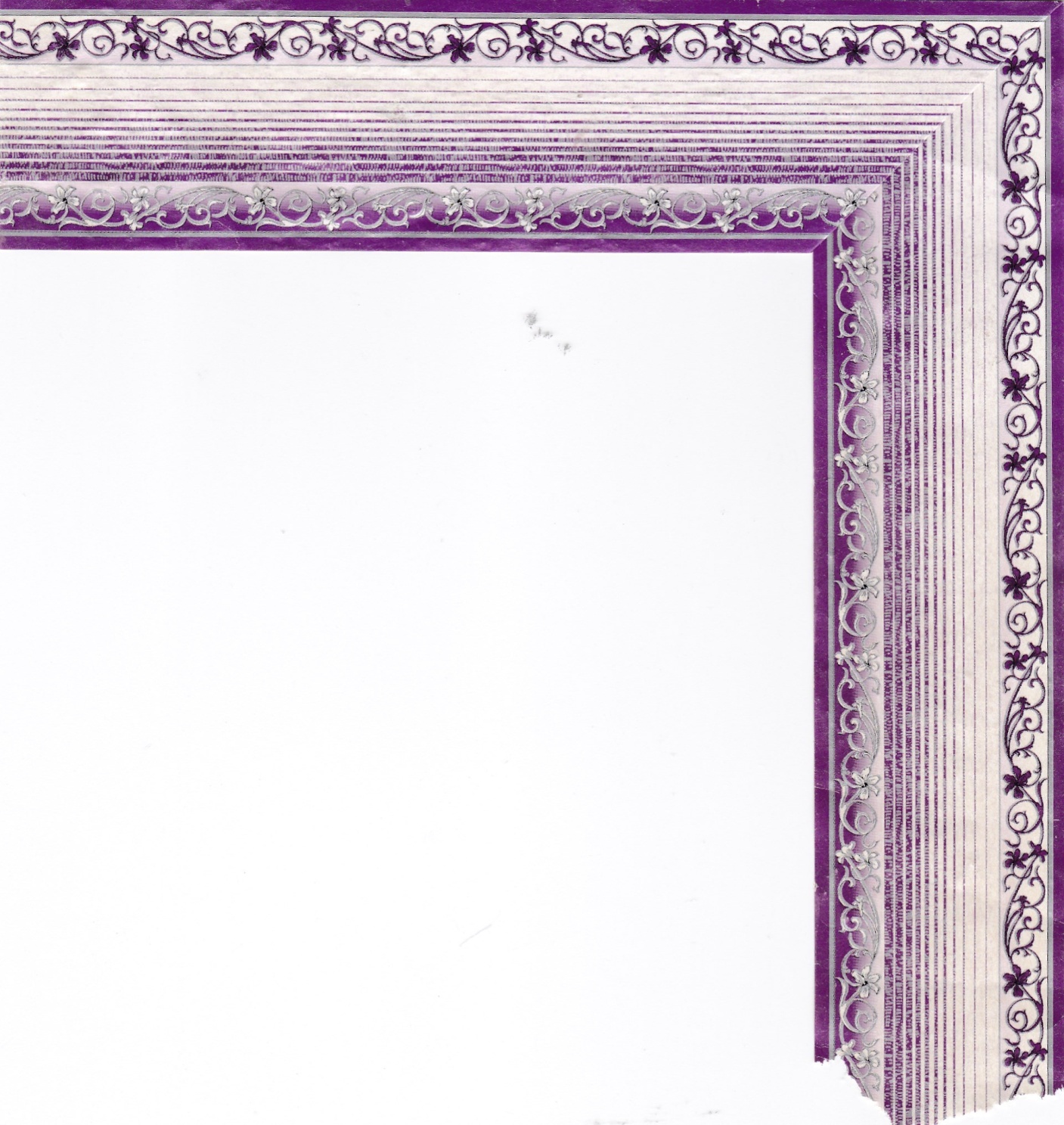 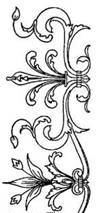 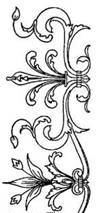 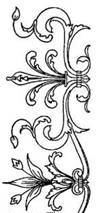 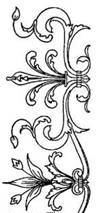 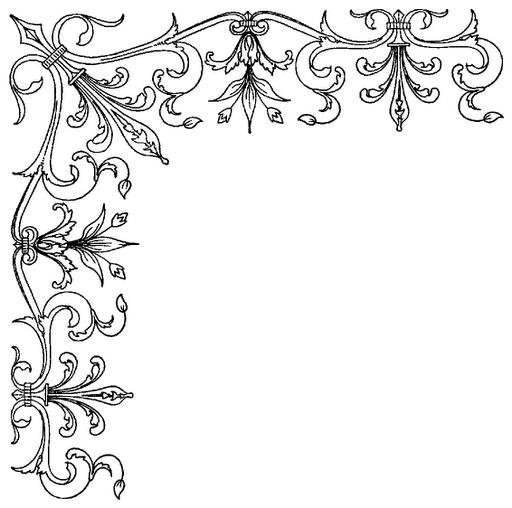 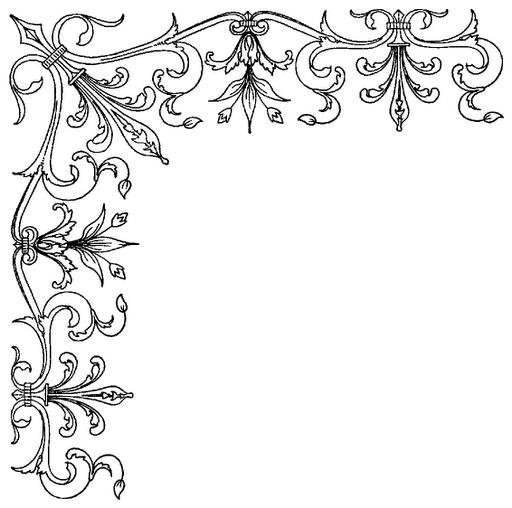 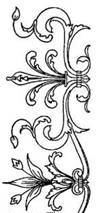 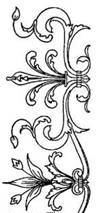 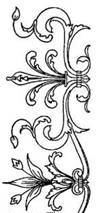 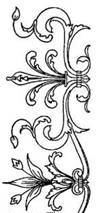 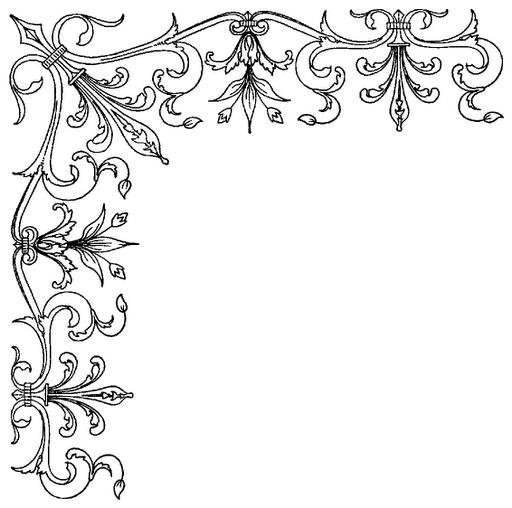 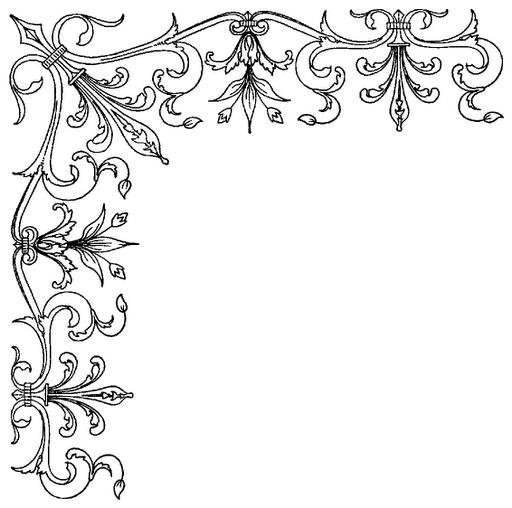 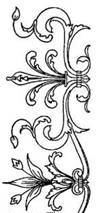 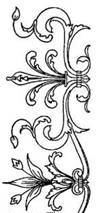 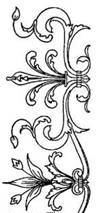 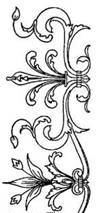 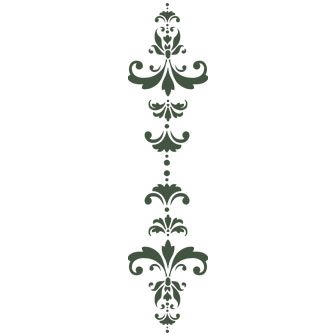 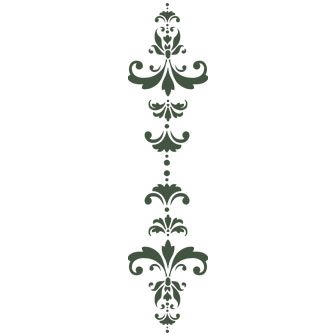 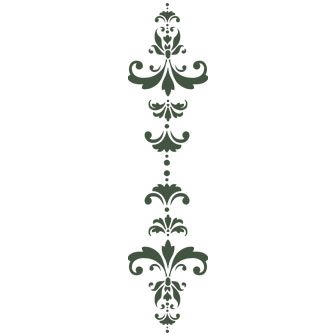 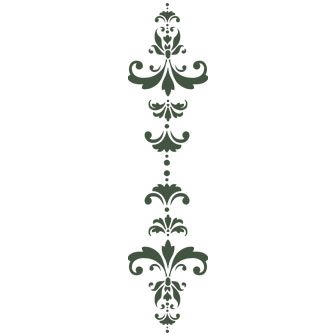 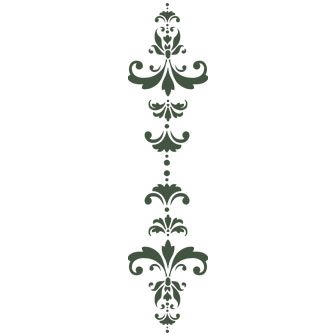 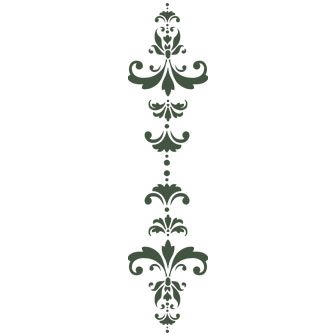 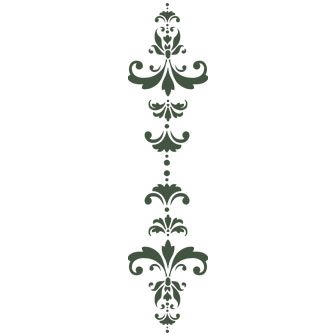 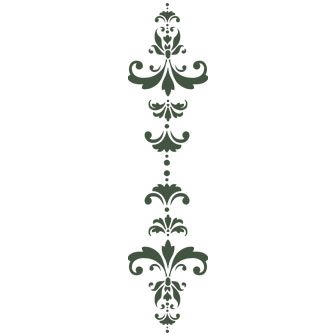 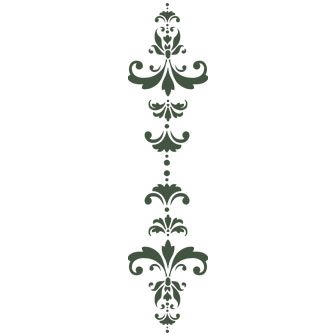 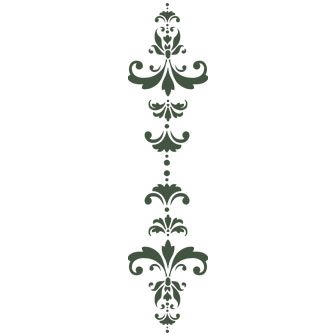 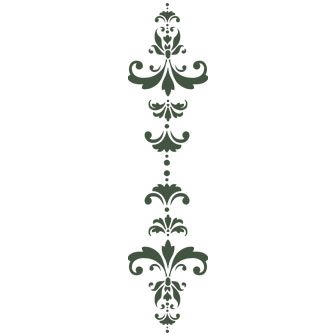 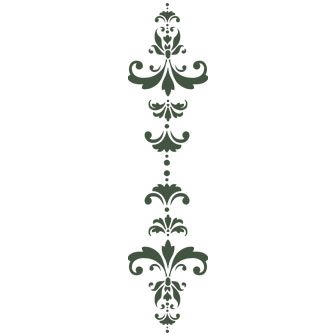 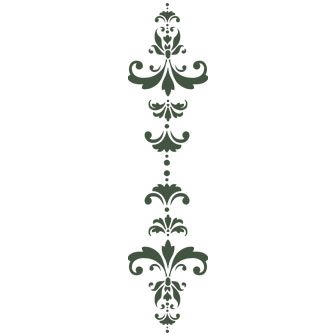 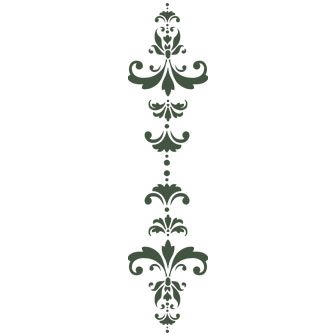